NEDEN KÖPEK?HANGİ KÖPEK ?
Hayvanlarla İletişim
Prof. Dr. Mehmet KAYA
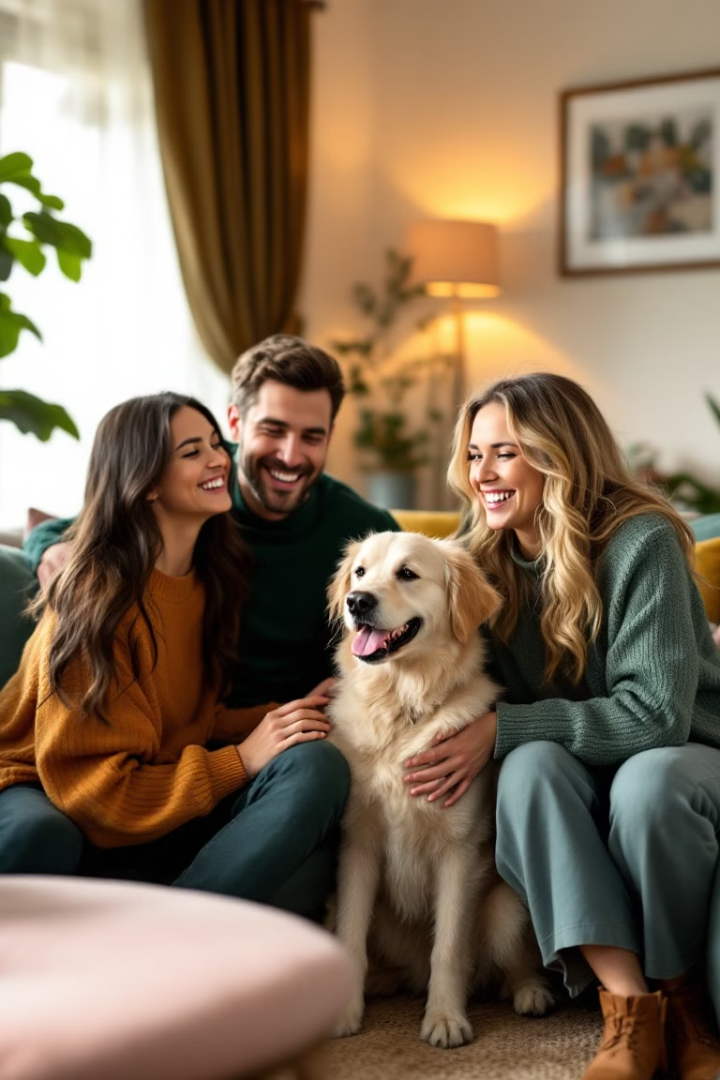 Bir Köpek Sahiplendiğimizde;
Köpek sahiplenmek hayatınıza birçok olumlu şey katabilir. Ancak bu sorumluluk dahilinde yapmanız gereken şeyler de var.
Tür dışı bir canlıyla birliktelik yaşamak, bazı alışkanlıklarınızı değiştirmenizi gerektirir.
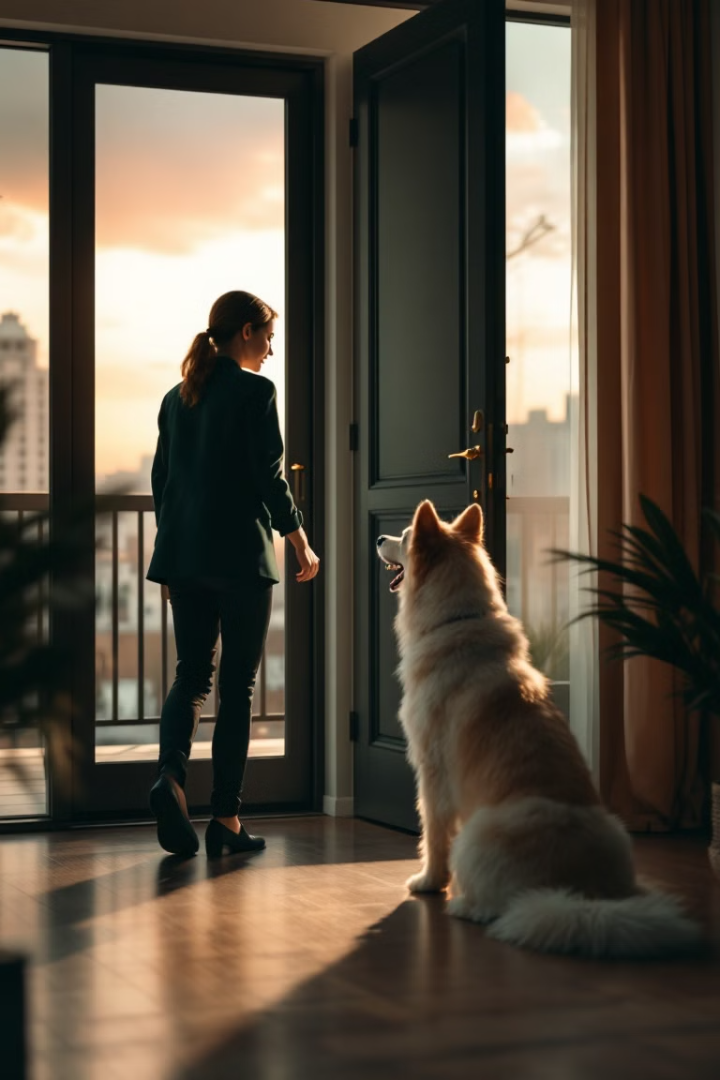 Yaşam Tarzı Değişiklikleri
Gece Hayatı
Sorumluluk
1
2
Gece hayatını seven biriyseniz, önce eve dönüp köpeğinizle vakit geçirmeniz gerekir.
Köpeğinizin mental ve fiziksel ihtiyaçlarını karşılamalısınız.
Daha Planlı Bir Yaşam
3
Sosyal hayatınız bitmez, sadece farklı şekilde planlamanız gerekir.
Yeni Sosyal Çevre
Yeni Tanışıklıklar
Tür Dışı İlişkiler
Farklı Sosyal Algı
Köpeğinizle gezinti sırasında farklı insanlarla tanışırsınız.
Köpekle birlikte olmak size çok şey öğretir.
Yeni bir sosyal oluşuma dahil olursunuz.
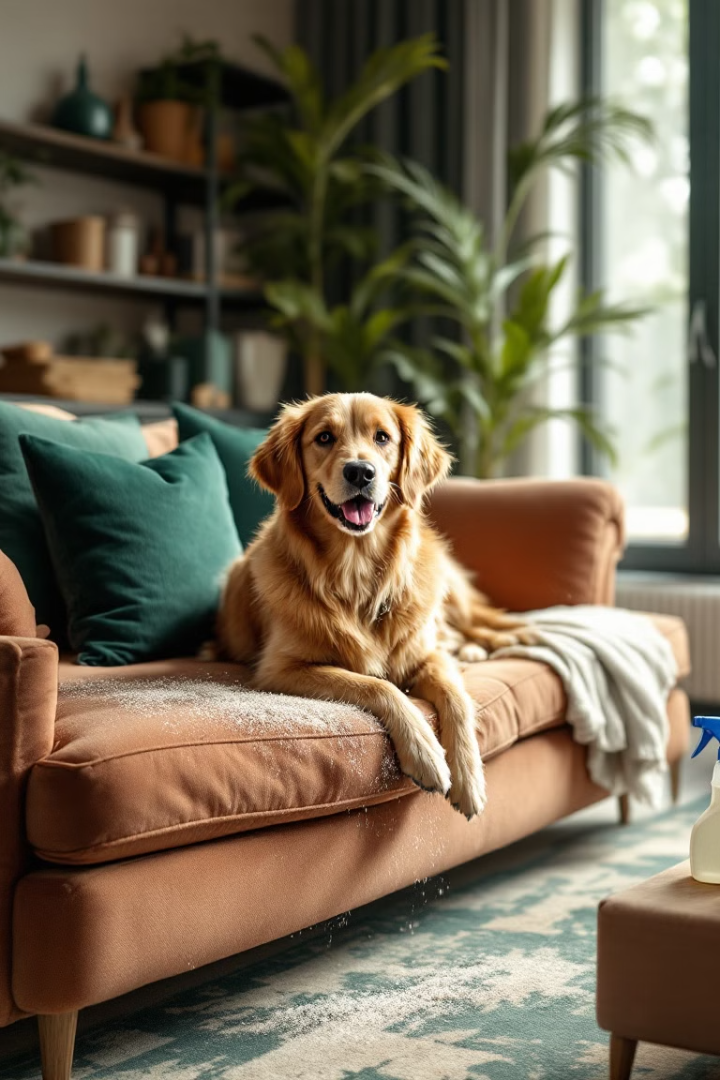 Tolerans Geliştirmek
Titizlik
Ev Düzeni
Aşırı titizseniz, tüylere karşı tolerans geliştirmelisiniz.
Yavru köpek eğitimi sırasında evinizde kazalar olabilir.
Değerli Eşyalar
Köpeğiniz bazen eşyalarınıza zarar verebilir.
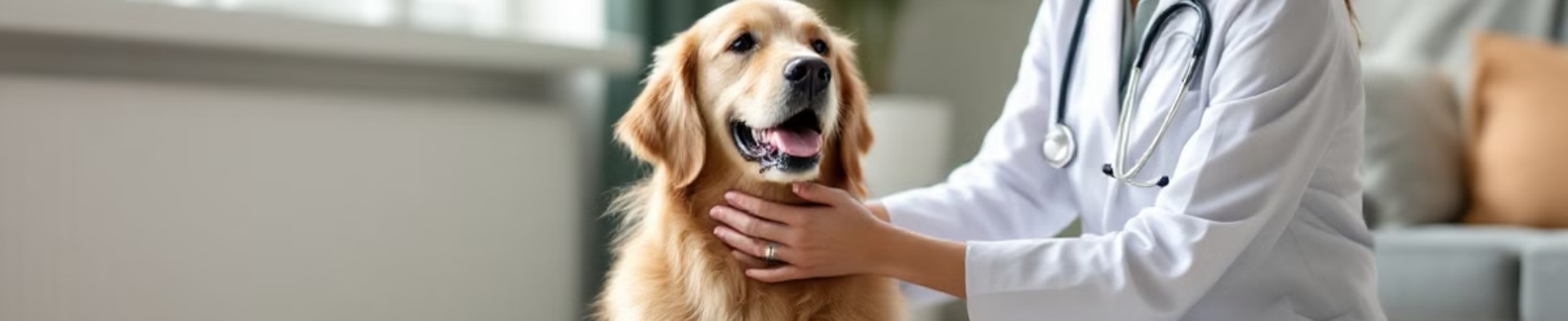 Sağlık Faydaları
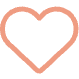 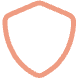 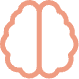 Kan Basıncı
Bağışıklık Sistemi
Mental Sağlık
Köpekle yaşamak kan basıncınızı düzenler.
Eser miktarda allerjenlerle tanışarak bağışıklık sisteminiz güçlenir.
Antistres hormonları salgılanır ve mental sağlığınız korunur.
Çocuklar ve Köpekler
(Çocuktan bağımsız, çocuk için köpek alınmamalı)
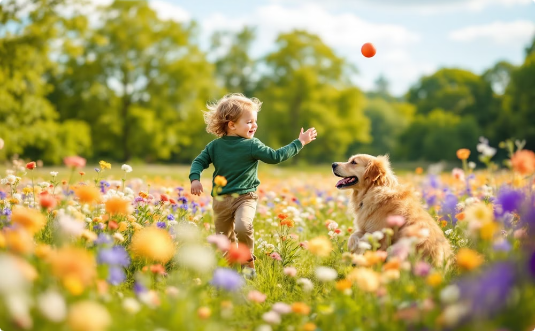 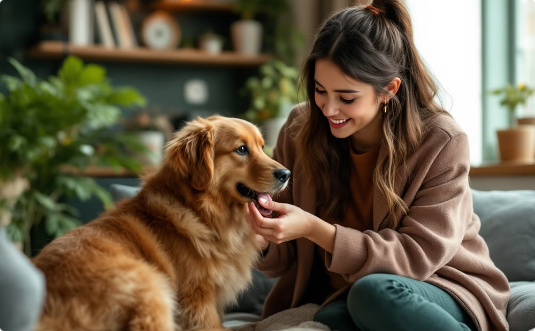 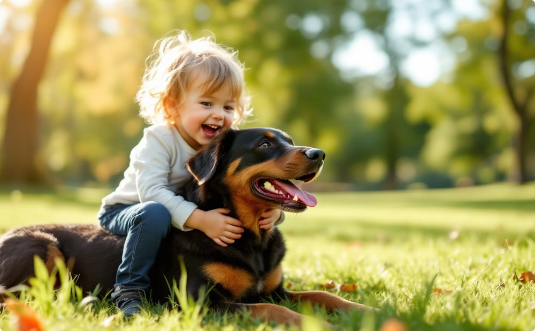 Güçlü Bağışıklık
Sorumluluk Bilinci
Aktif Yaşam
Köpek, çocuğun immün sisteminin olumlu yönde gelişmesine yardımcı olur.
Çocuklar köpek bakımıyla sorumluluk almayı öğrenir.
Köpekle birlikte çocuklar daha aktif bir yaşam sürer.
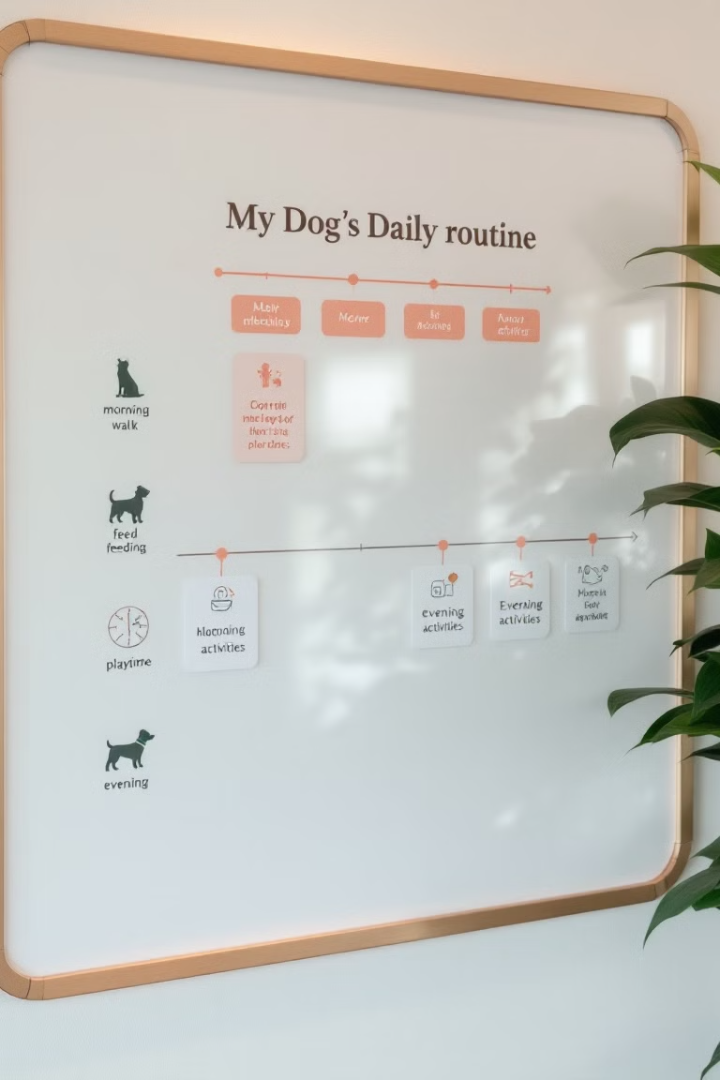 Düzenli Yaşam
Sabah Rutini
1
Köpeğiniz varsa erken kalkmak zorundasınız.
Günlük Bakım
2
Yemek saatleri ve ihtiyaçlarını düzenli karşılamalısınız.
Akşam Yürüyüşü
3
Düzenli yürüyüşler hem size hem köpeğinize iyi gelir.
Uyku Düzeni
4
Köpeğinizle birlikte düzenli bir uyku ritmi oluşturursunuz.
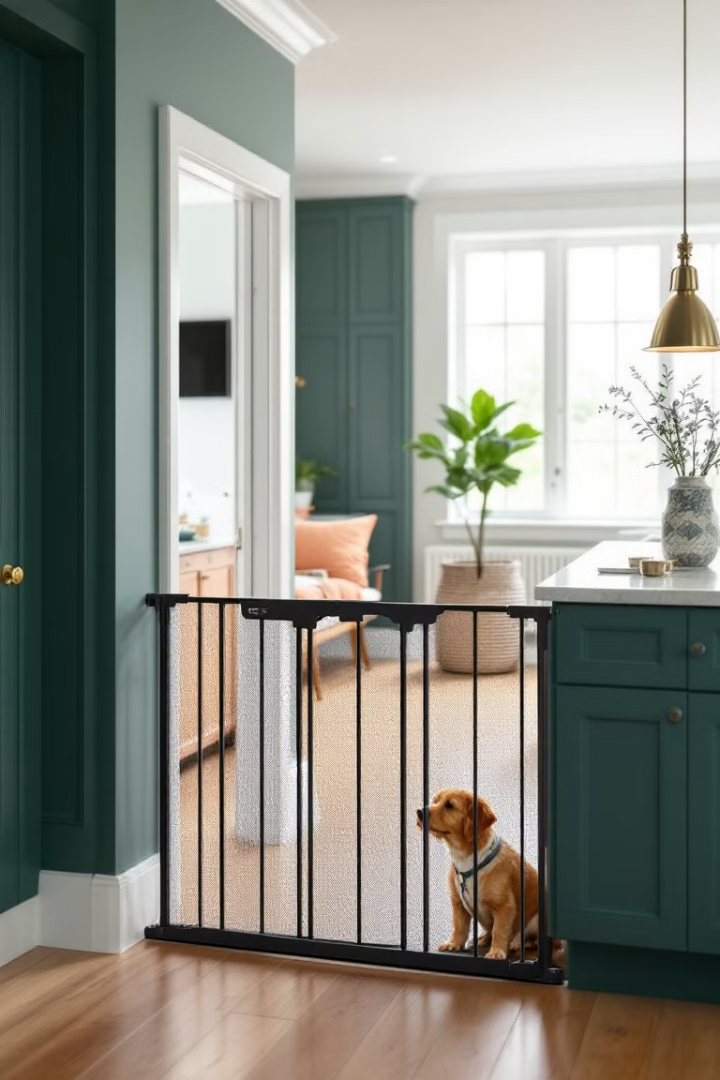 Ev Güvenliği Önlemleri
Tehlikeli Maddeleri Kaldırma
Köpeğiniz için zararlı olabilecek maddeleri ulaşamayacağı yerlere koymalısınız.
Kablo Düzenlemesi
Elektrik kablolarını köpeğinizin ulaşamayacağı şekilde düzenlemelisiniz.
Güvenli Oyun Alanı
Köpeğinizin güvenle oynayabileceği bir alan oluşturmalısınız.
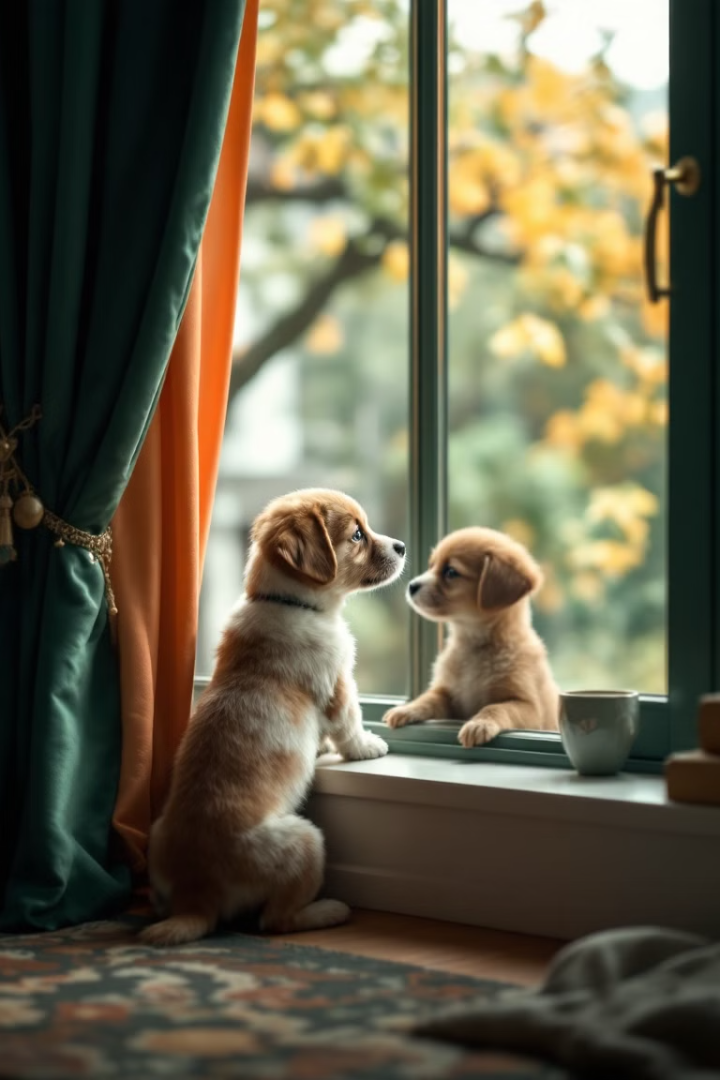 Kimler Köpek Sahiplenmemeli?
Bazı durumlarda köpek sahiplenmemek en doğru adım olabilir.
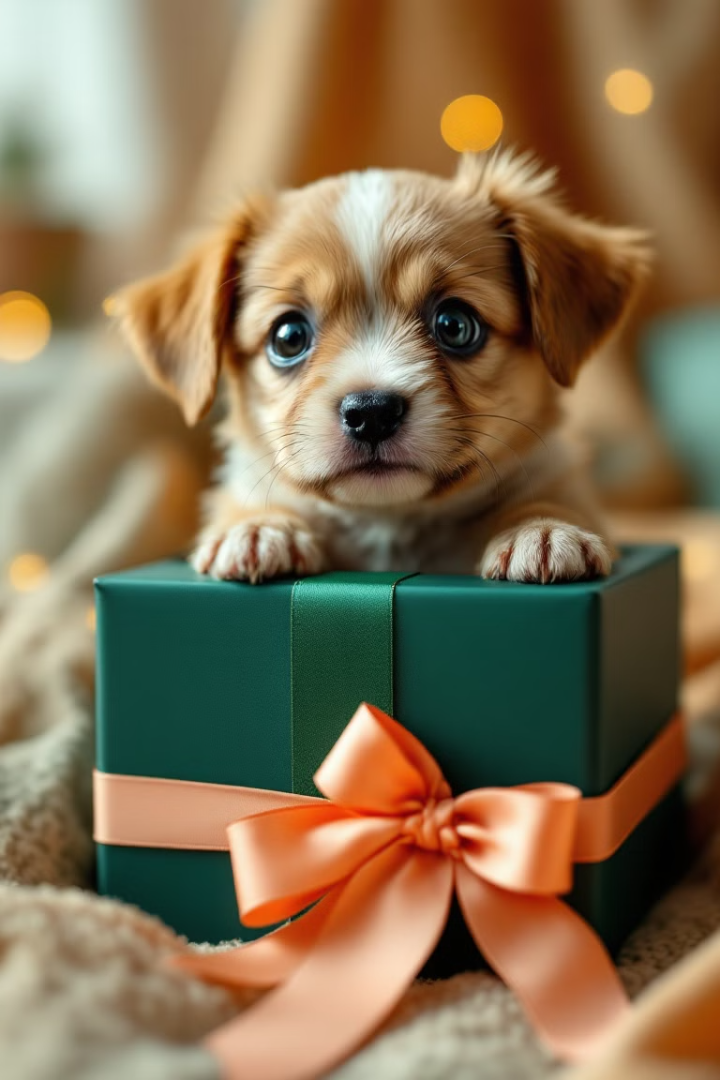 Hediye Olarak Köpek Sahiplenme
Köpek Bir Mal Değildir
Sürpriz Faktörü
Köpek hediye edilecek bir şey değildir. Bu bir canlıdır.
Hediye alan kişi bu sorumluluğu almaya hazır olmayabilir.
Yüksek Sorumluluk
Köpek yüksek sorumluluk isteyen bir canlıdır.
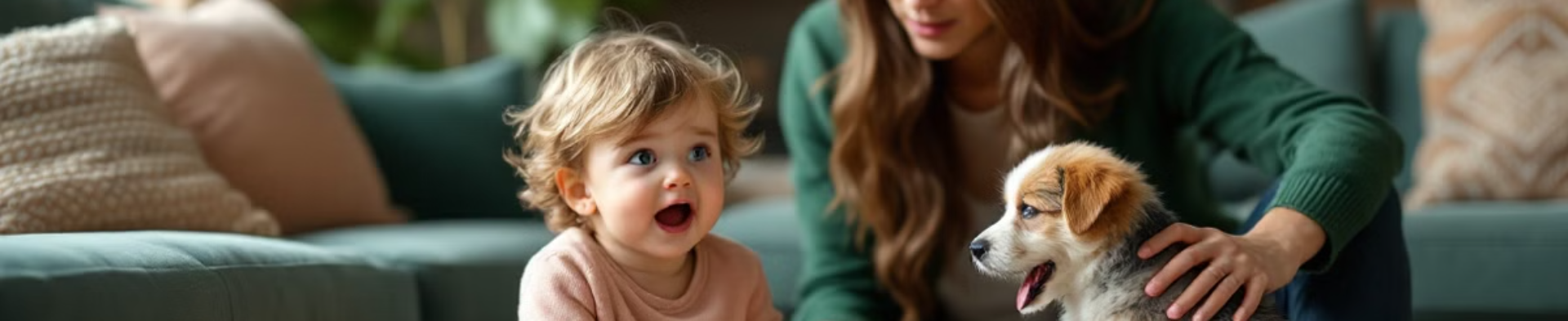 Çocuk İçin Köpek Almak
Aile Kararı
Sorumluluk Yanılgısı
Değişen İlgi
1
2
3
Köpek edinmek tüm ailenin ortak kararı olmalıdır. Sadece çocuğun isteğiyle alınmamalıdır.
Çocuğa sorumluluk öğretmek için köpek almak yanlış bir yaklaşımdır.
Çocukların ilgisi zamanla azalabilir. Bu durumda köpek mağdur olur.
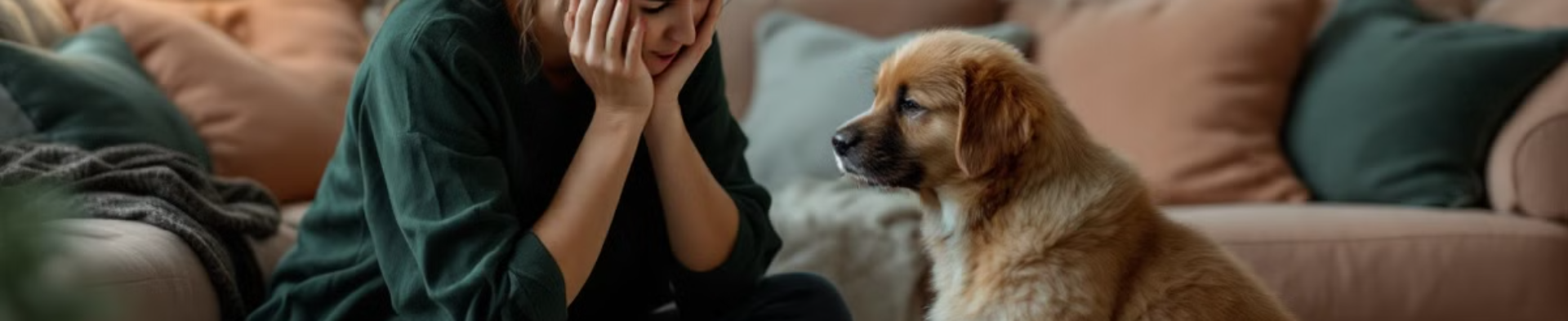 Psikolojik Uygunluk
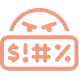 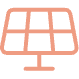 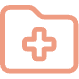 Öfke Kontrol Problemi
Aşırı Titizlik
Tolerans Gerekliliği
Öfke kontrol problemi olan kişiler köpek sahiplenmemelidir. Köpek büyütmek tolerans gerektirir.
Obsesif kompülsif bozukluğu olanlar için köpek bakımı zor olabilir.
Köpekler eğitilirken istenmeyen davranışlar gösterebilir. Sabır şarttır.
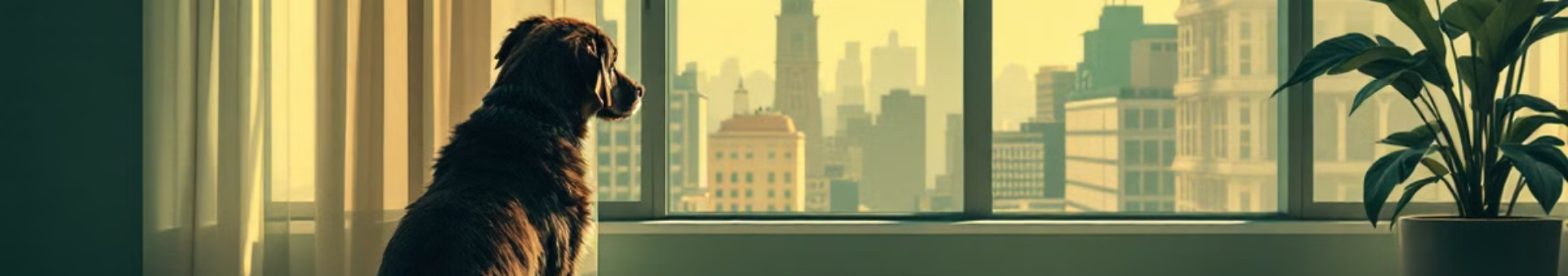 Yaşam Tarzı Uyumsuzluğu
Sık Seyahat
1
Sık seyahat eden kişiler köpek sahiplenmemelidir. Köpekler yalnız kalmaktan mutsuz olur.
Uzun Çalışma Saatleri
2
Evde az vakit geçiren kişiler köpek için yeterli zaman ayıramaz.
Sosyal İhtiyaçlar
3
Köpekler interaktif canlılardır. Sürü hayvanıdır ve ilgi isterler.
Alerjik Reaksiyonlar
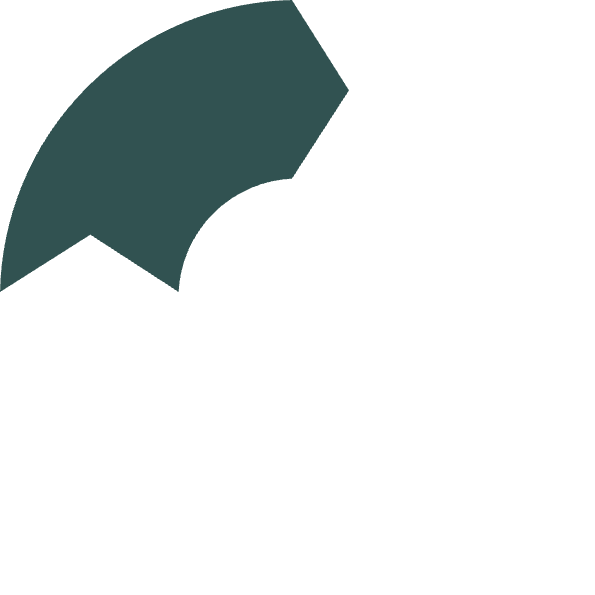 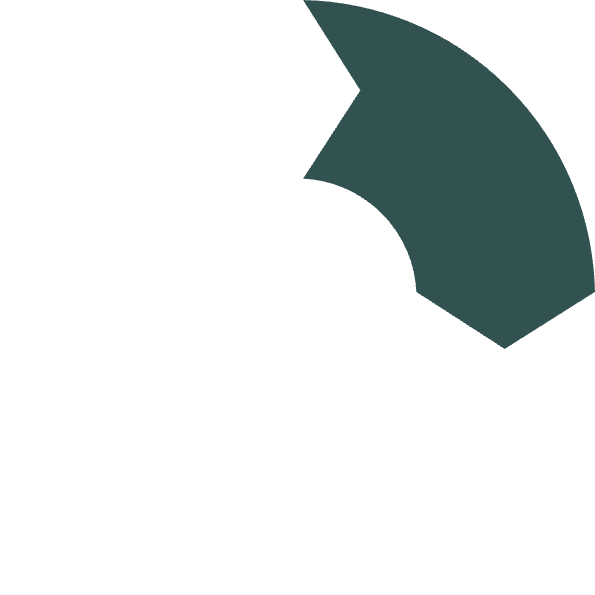 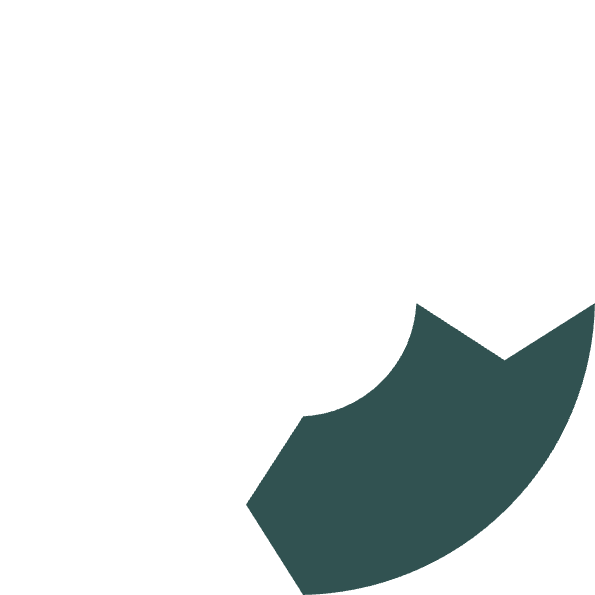 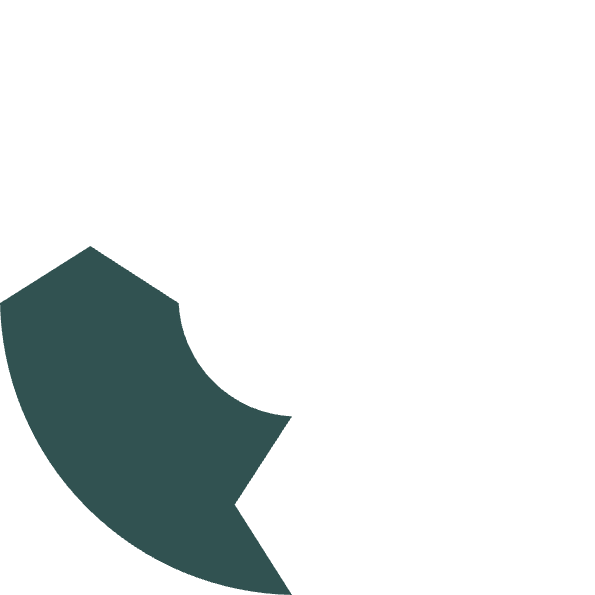 Çocuklar
Önceden Test
1
Evde çocuk varsa, alerjik reaksiyonlar özellikle kontrol edilmelidir.
Köpek edinmeden önce alerji testi yaptırılmalıdır.
2
Yüksek Alerji
Alternatif Irklar
4
3
Yüksek seviye alerjisi olanlar köpek sahiplenmemelidir.
Bazı köpek ırkları daha az alerjen üretir.
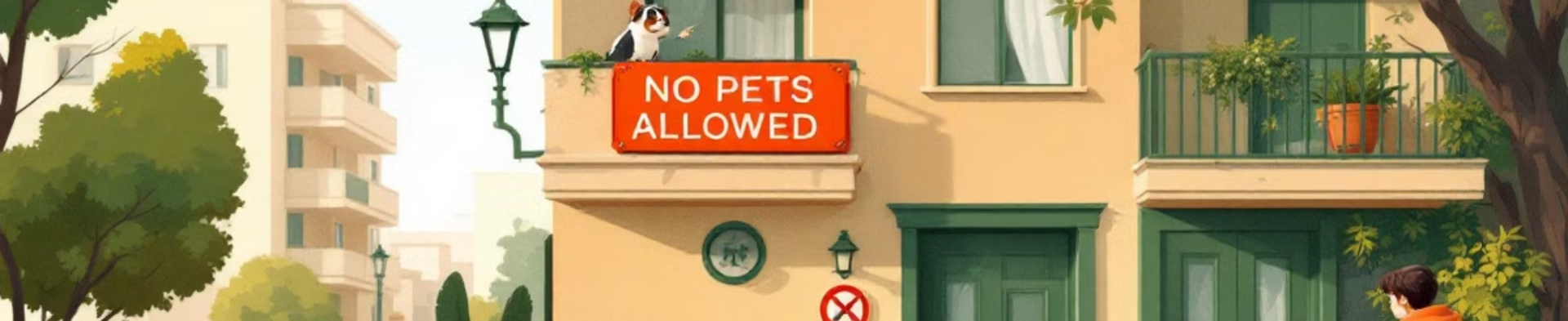 Yasal ve Sosyal Engeller
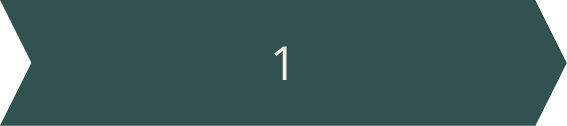 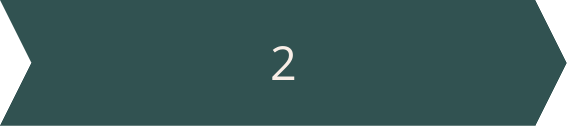 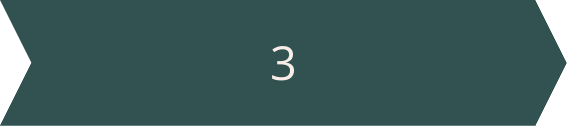 Site Kuralları
Yönetim Kararları
Hukuki Sonuçlar
Bazı apartman ve sitelerde köpek beslemek yasaktır.
Site yönetiminin kararları yasal olarak bağlayıcıdır.
Kurallara uymamak tahliye kararına yol açabilir.
Köpek Sahiplenme Sorumluluğu
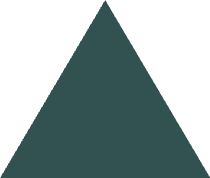 Ömür Boyu Bağlılık
1
Köpek hayatı boyunca size bağımlıdır
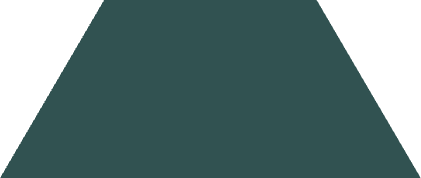 Çocuk Sahibi Olmak Gibi
2
Benzer sorumluluk gerektirir
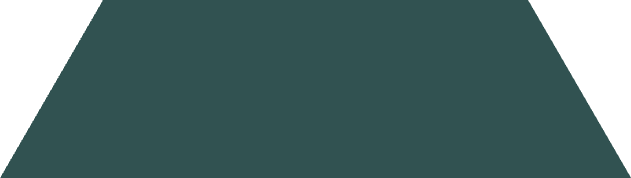 Planlı Karar
3
Ani kararlarla köpek sahiplenilmemeli
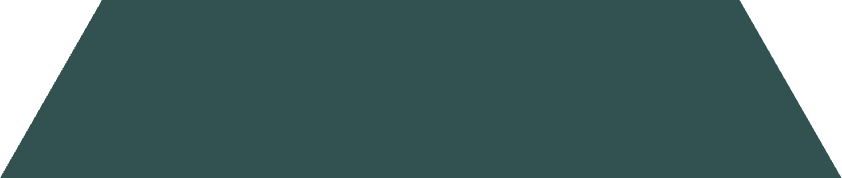 Altyapı Hazırlığı
4
Mali ve mental hazırlık şarttır
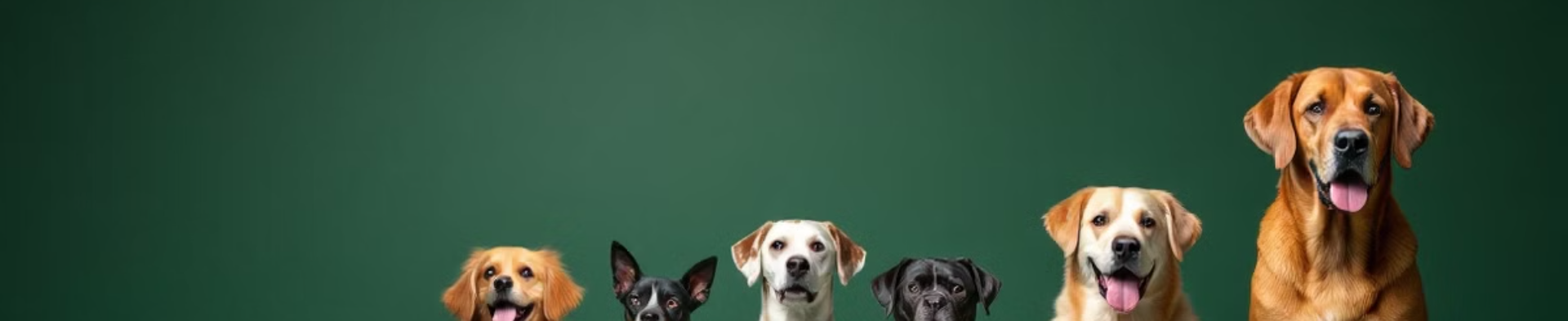 Köpek Irklarındaki Çeşitlilik
Benzersiz Çeşitlilik
Büyük Farklar
Aynı Tür
1
2
3
Köpekler, insan eliyle yapılan seleksiyon sayesinde inanılmaz çeşitliliğe sahiptir.
Şivava 1,5-2 kilo olabilirken, Great Dane 70-80 kiloya ulaşabilir.
Görünüşleri farklı olsa da tüm köpekler aynı türün varyeteleridir.
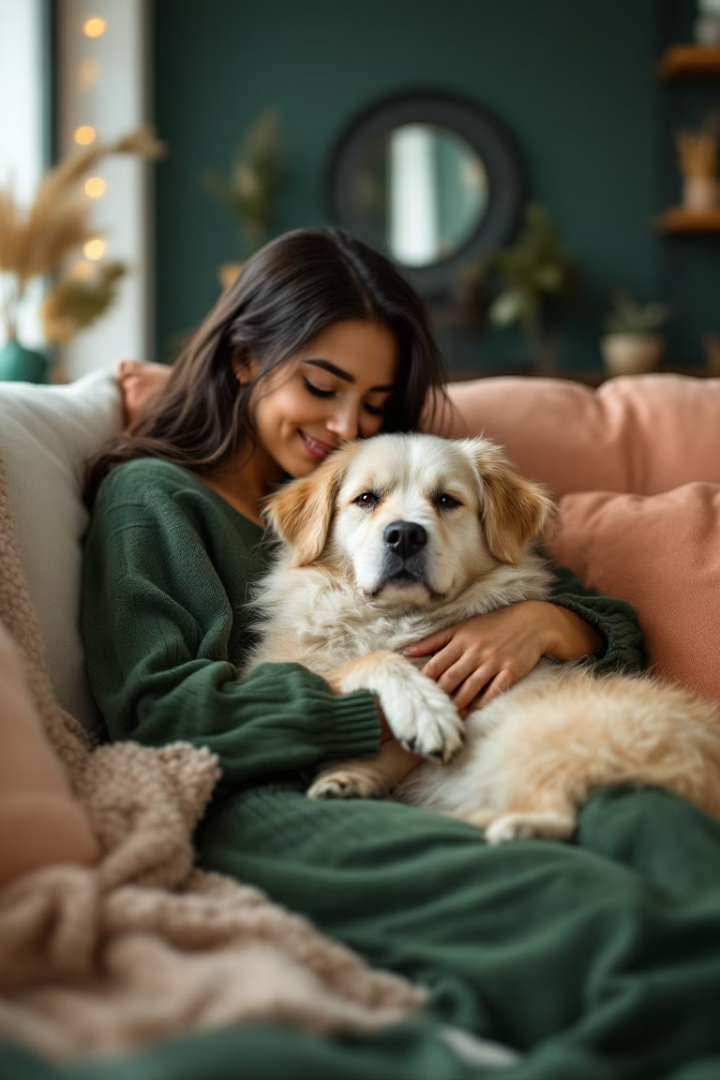 Yaygın Yanılgılar
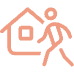 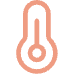 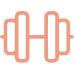 Ev Büyüklüğü
Statü Sembolü
Egzersiz Yanılgısı
Köpeğin mutluluğu evin büyüklüğüne bağlı değildir. Köpekler için önemli olan sahibiyle birlikte olmaktır.
Köpek bir aksesuar veya statü sembolü değildir. Bu algılardan uzak durmak gerekir.
Küçük ırkların da egzersize ihtiyacı vardır, sadece büyük ırklara göre daha azdır.
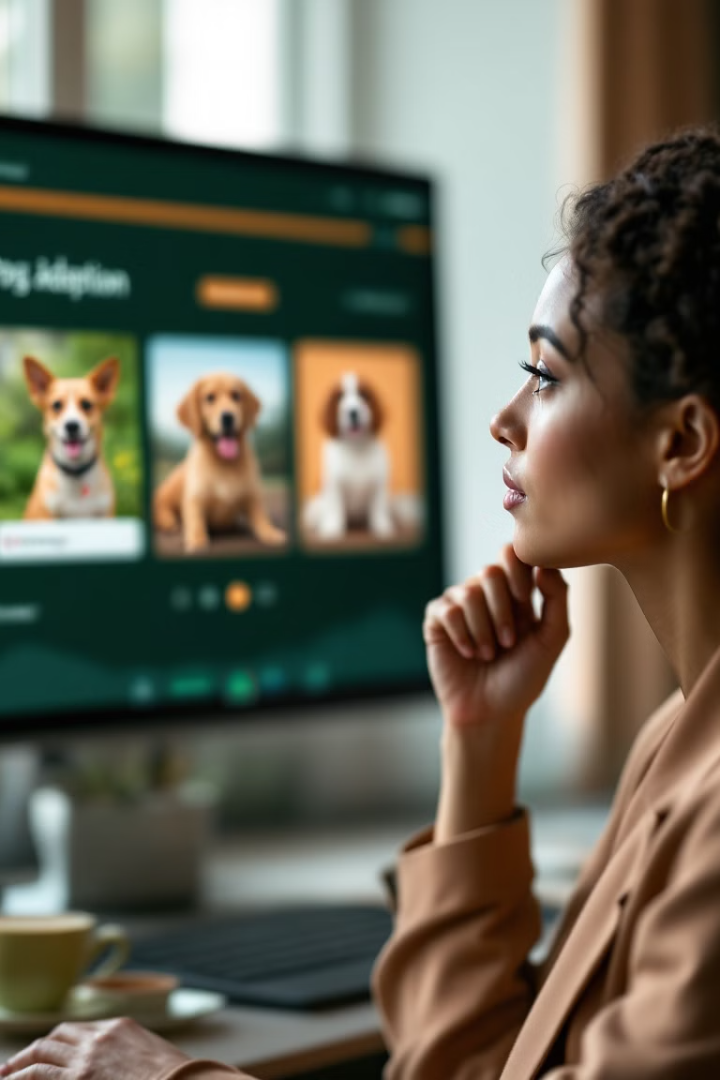 Seçim Kriterleri
Yaşam Tarzı
1
Günlük rutininiz ve köpeğe ayırabileceğiniz zaman önemlidir.
Seyahat Sıklığı
2
Sık seyahat ediyorsanız ve köpeğinizi yanınızda götürmek istiyorsanız küçük ırk avantajlıdır.
Egzersiz Planları
3
Egzersiz rutinleriniz büyük bir ırkı idare edebilecek seviyede mi?
Barınma Koşulları
4
Yaşam alanınız ve çevreniz hangi ırka daha uygun?
Barınak Köpekleri
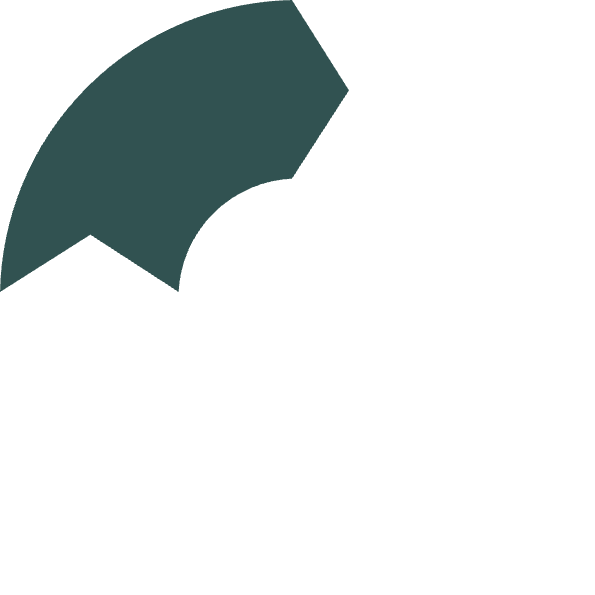 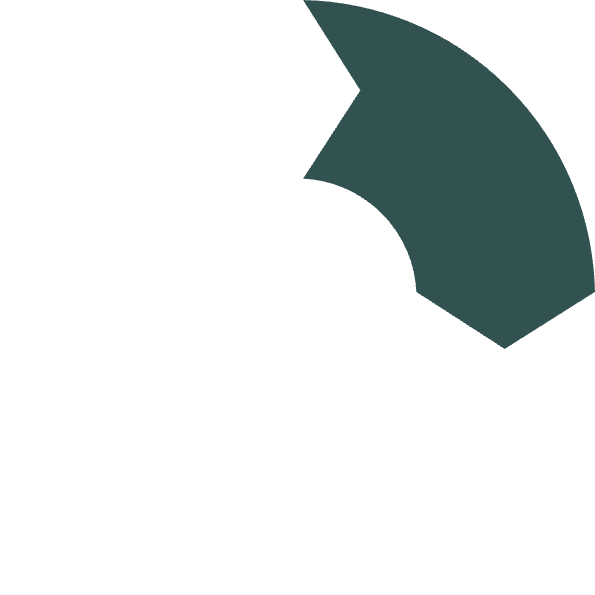 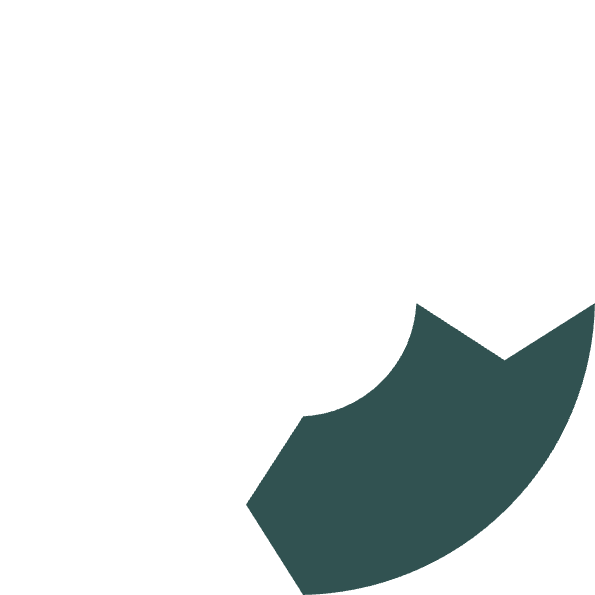 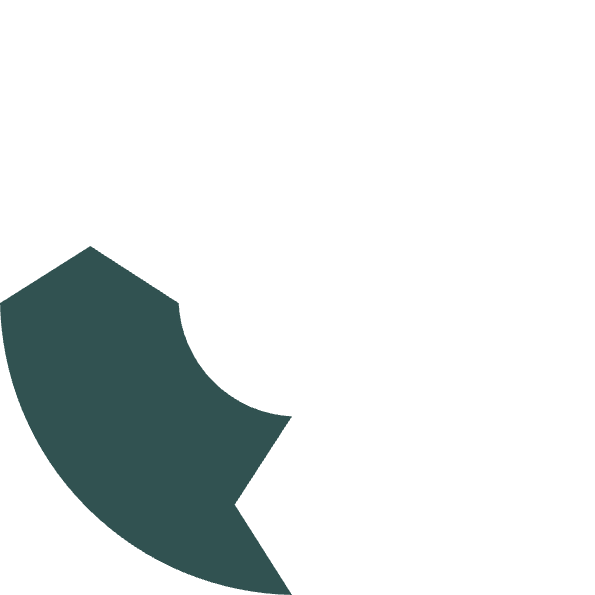 Hastalık Riski Azalır
Sağlık Avantajı
1
Saf ırkların taşıdığı genetik hastalıklara sahip olma olasılıkları daha düşüktür.
Melez köpekler genellikle daha dayanıklı ve dirençlidir.
2
4
İkinci Şans
Çeşitli Seçenekler
3
Barınak köpeklerini sahiplenmek onlara yeni bir hayat şansı verir.
Barınaklarda küçük, orta ve büyük boy köpekler bulunur.
Sonuç: Doğru Seçim
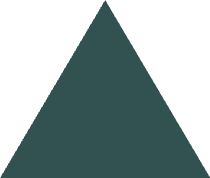 Mutlu Birliktelik
1
Sizin ve köpeğinizin mutluluğu en önemli faktördür.
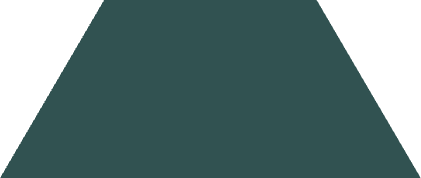 Yaşam Tarzına Uyum
2
Köpeğiniz günlük yaşamınıza ve rutininize uymalıdır.
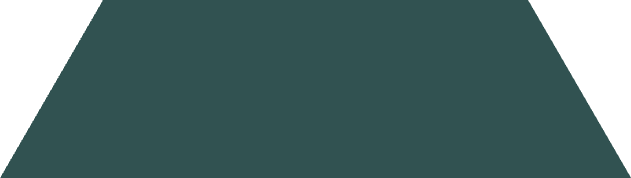 İhtiyaçları Karşılama
3
Köpeğin temel ihtiyaçlarını karşılayabilmelisiniz.
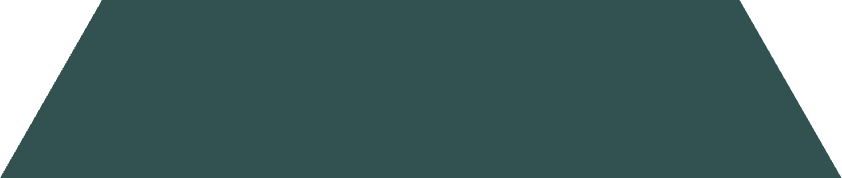 Sevgi ve Bağlılık
4
Irk fark etmeksizin, tüm köpekler sevgi ve ilgi ister.
Köpekler,
Hediye değildirler.
Çocuklar için alınmamalıdırlar.
Agresif ve obsesif kişiler için uygun değildirler.
Yalnız kalmayı sevmez.
Bazı insanlar için alerjen olabiliyorlar.
Bir gösteriş veya statüko malzemesi değildirler.
Kapı kulu değildirler.
Apartmanda da yaşayabilirler.
Çok olmasa da masraflıdırlar.
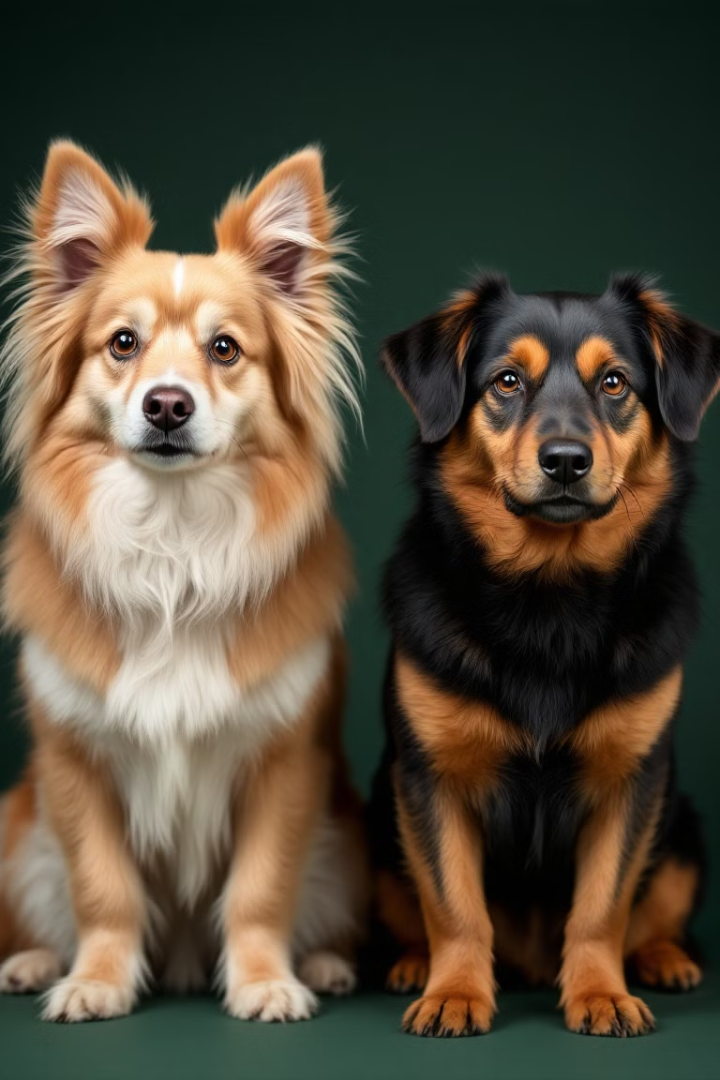 Erkek köpek mi?
Dişi köpek mi ?
Eğitilebilirlik
Agresyon
Fizyolojik farklılık
Poröstrus kanamaları/akıntılar
Eliminasyon davranışları
Boyut
İdare/yönetim kolaylığı
Bölgesellik
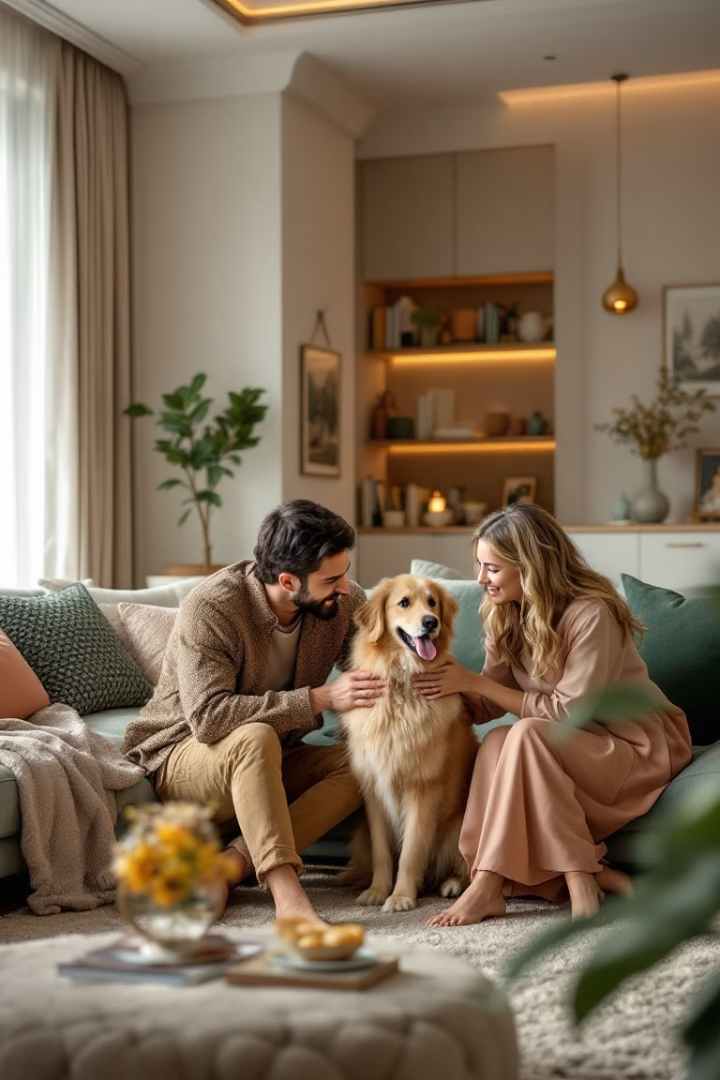 Toplumsal Algı ve Tercihler
Ataerkil Yapı
Yaygın Yanılgı
Türk toplumu ataerkil bir yapıya sahiptir. Bu nedenle çoğu kişi erkek köpekleri tercih eder.
Erkek köpeklerin daha kolay idare edileceği düşüncesi yaygın bir yanılgıdır.
Evcil Hayvan Seçimi
Özellikle evcil hayvan olarak alınacaksa, farklı düşünmek gerekir.
Morfolojik Farklılıklar
Boyut Farkları
Kemik Yapısı
Sportif Avantaj
Erkek köpekler, dişilere göre biraz daha ağır ve gösterişlidir. Daha kaslı bir vücuda sahiptirler.
Erkek köpekler daha büyük kafalı ve daha kalın iskelet yapısına sahiptir.
Kaslı yapıları sayesinde erkek köpekler köpek sporlarında biraz daha başarılı olabilirler.
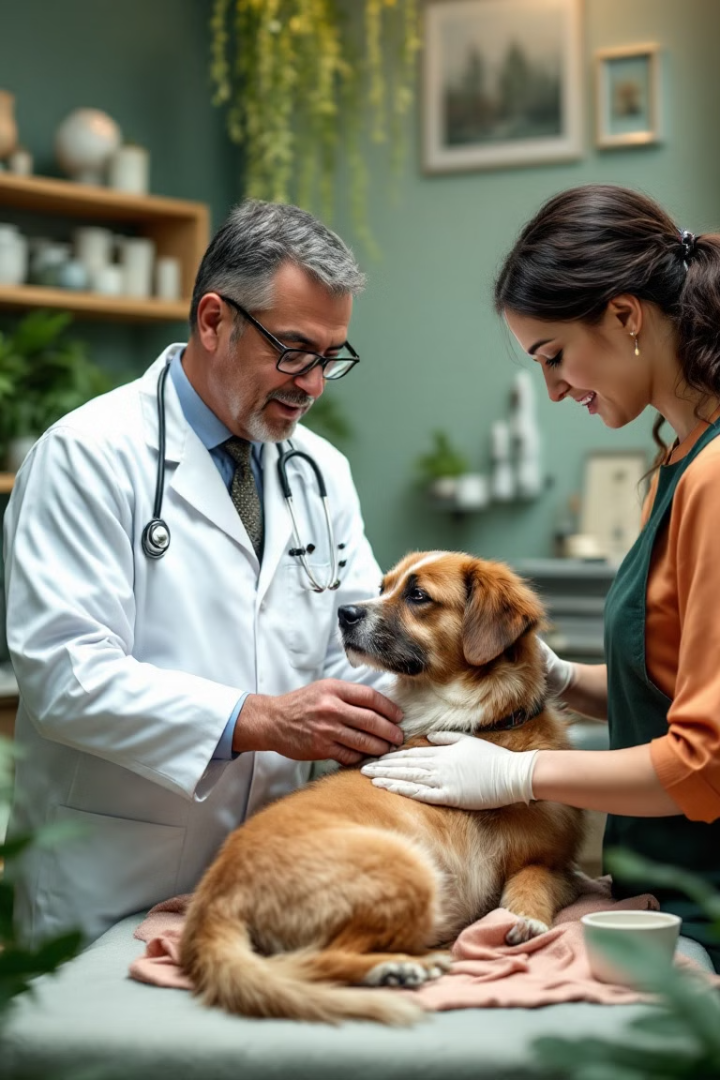 Dişi Köpeklerin Kızgınlık Döngüsü
Doğal Süreç
1
Dişi köpekler yılda iki kez kızgınlık dönemine girer. Bu fizyolojik bir olgudur.
Kısırlaştırma
2
Kısırlaştırma ile üreme kontrolü sağlanabilir. Kısırlaştırılmış köpek ömrünün sonuna kadar kanama göstermez.
Kızgınlık Süreci
3
Doğal süreçte bırakılırsa, yaklaşık 2-3 hafta süren hafif kanama yaşanabilir.
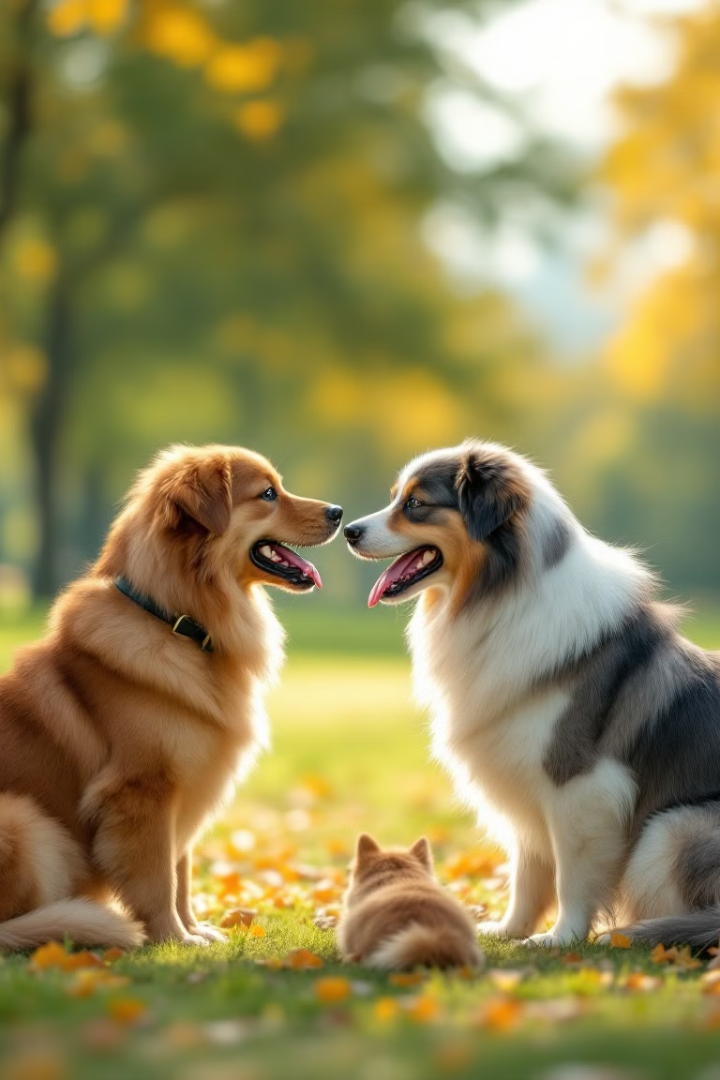 Davranışsal Farklılıklar
Erkek Köpekler
Dişi Köpekler
1
2
Daha hareketli, yıkıcı ve baskın davranışlara eğilimlidirler. Cinsel hakimiyet için kavgaya daha yatkındırlar.
Daha toleranslı ve sosyalleşmede daha rahat olurlar. Baskınlık mücadeleleri genellikle erkek köpekler arasında olur.
Hormonal Etki
3
Erken dönemde kısırlaştırma ile erkek köpeklerin testosteron aktivitesi sonlanır. Zihinsel yapıları sakinleşir.
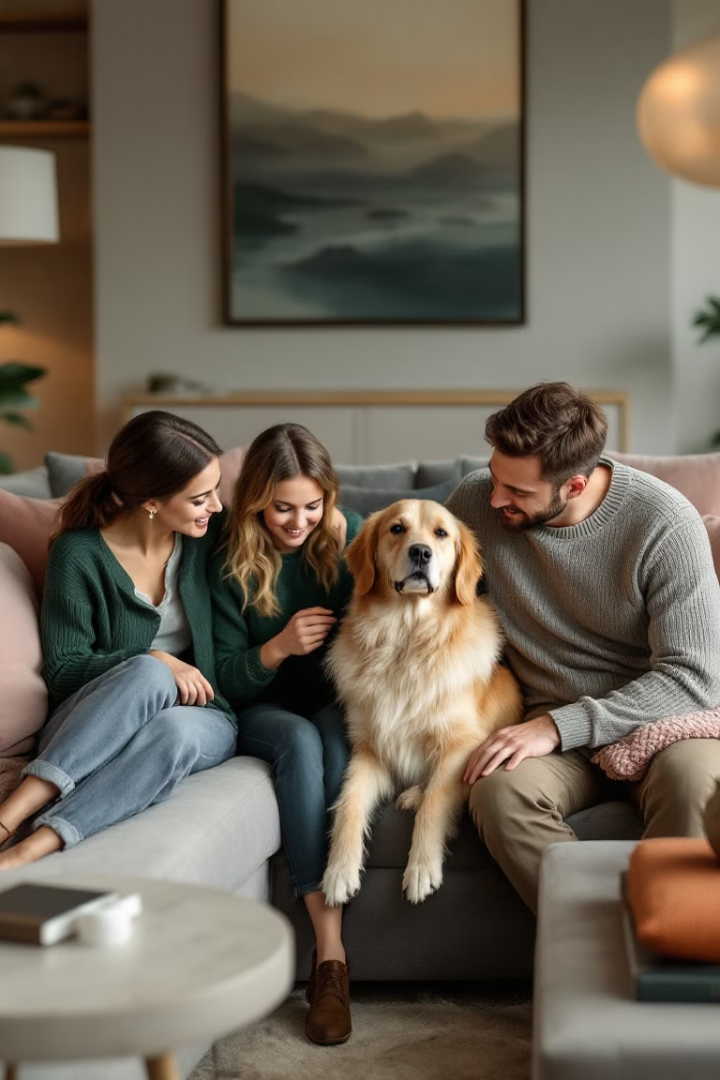 Evcil Hayvan Olarak Uygunluk
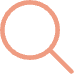 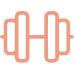 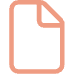 Egzersiz İhtiyacı
Olgunlaşma
İtaat
Erkek köpekler daha fazla egzersize ihtiyaç duyar. Daha yüksek aktivite ve hareketlilik gösterirler.
Dişi köpekler sakinliğe daha hızlı girebilir. Yaşlandıkça olgunluğa daha kolay ulaşırlar.
Dişi köpekler istatistiksel olarak itaatte daha iyidir. Sahiplerine ve çevrelerine daha bağımlıdırlar.
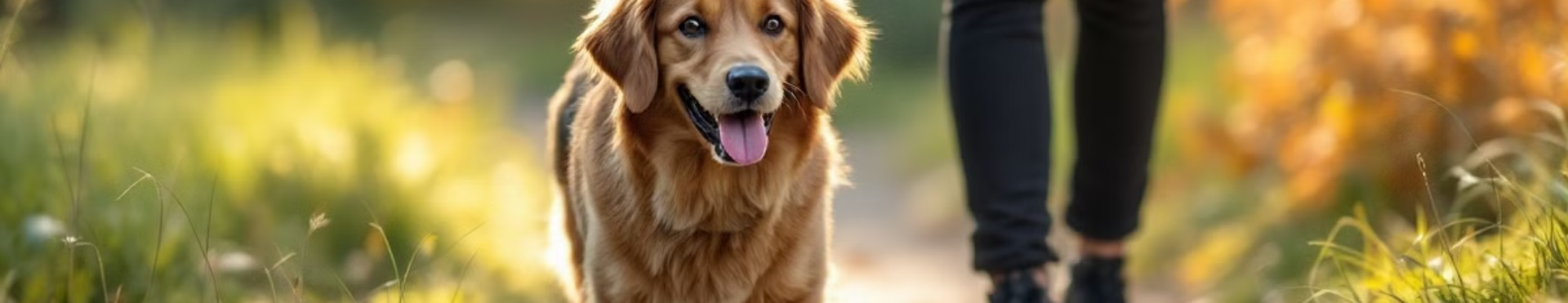 Tuvalet Alışkanlıkları ve Bölgesel Davranışlar
Bölgesel Davranışlar
Dişi Köpekler
Erkek köpekler daha dışa dönük ve bölgesel davranışlar gösterirler. Dişi köpekler sahiplerine ve çevrelerine daha düşkündür.
Erkek Köpekler
Genellikle bir veya iki kez oturarak idrarını yaparlar. Tuvalet alışkanlıklarını daha hızlı edinirler.
Sürekli çevreyi koklayıp işaretleme eğilimindedirler. Yürüyüş turlarında bacaklarını kaldırarak her yeri işaretlemeye çalışırlar.
Sağlık ve Kısırlaştırma
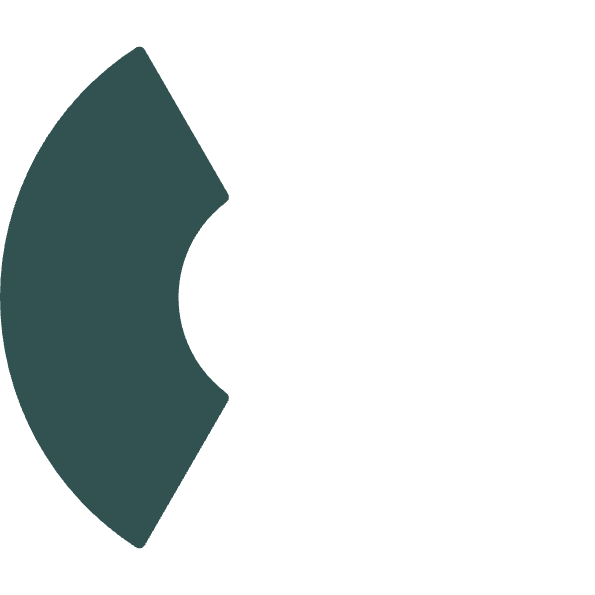 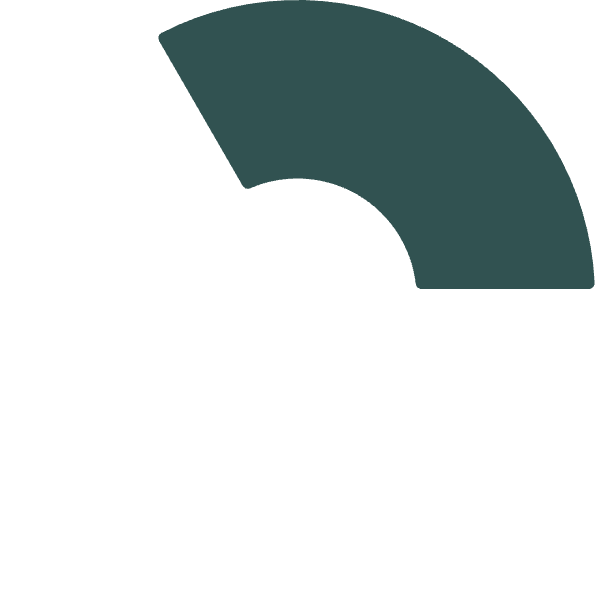 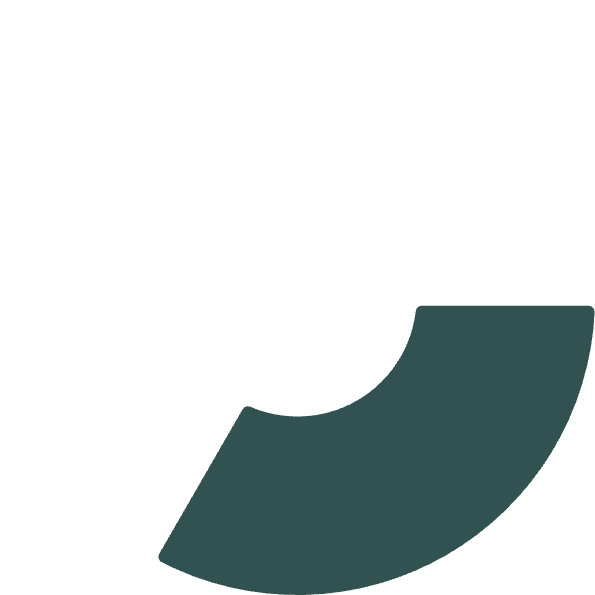 Erkek Köpekler
Kısırlaştırma testis tümörlerini tamamen ortadan kaldırır. Prostat sorunlarını en aza indirir.
2
Dişi Köpekler
Kısırlaştırma meme tümörleri riskini azaltır. Pyometra denilen rahim iltihabı olasılığını ortadan kaldırır.
1
Genel Faydalar
Her iki cinsiyet de kısırlaştırıldığında zihinsel ve fiziksel olarak daha sağlıklı bireyler olurlar.
3
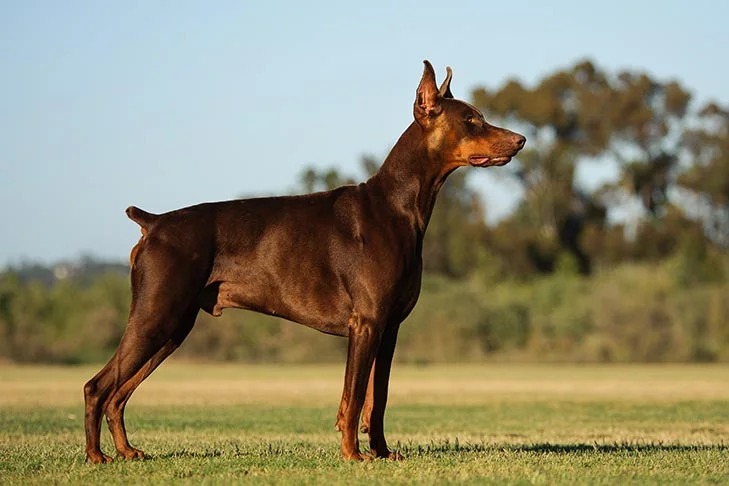 Büyük mü, küçük mü ???
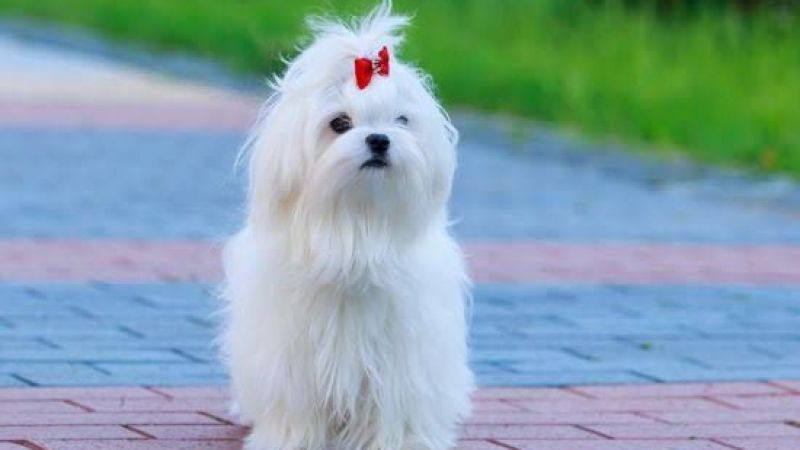 Büyük ırklar
Küçük ırklar
Daha fazla egzersiz ihtiyacı
Barındırma/yaşam alanı olgusu
Biraz daha masraflı
Transport kolaylığı
Mama masrafları daha az
İdare/yönetim daha kolaydır.
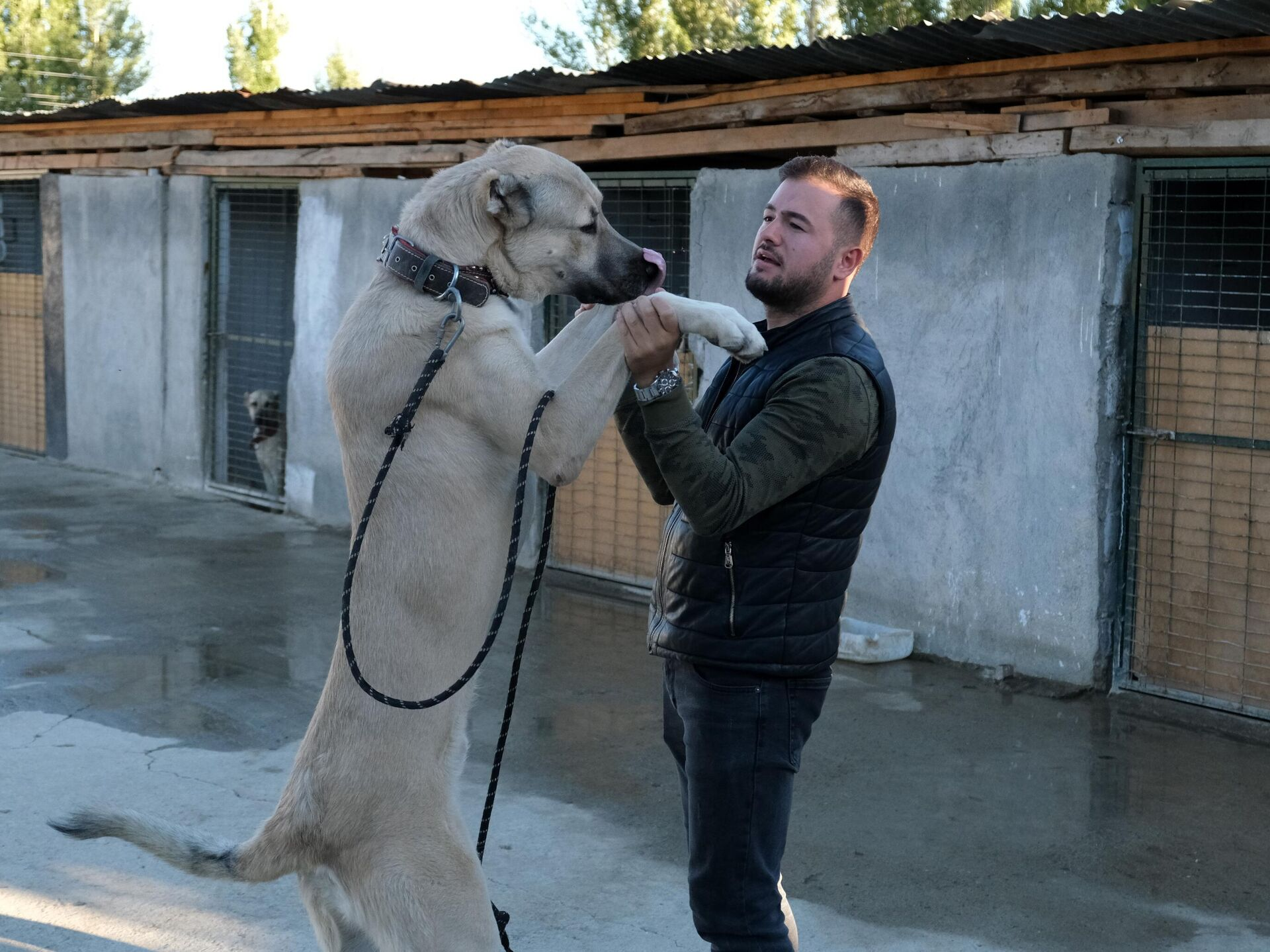 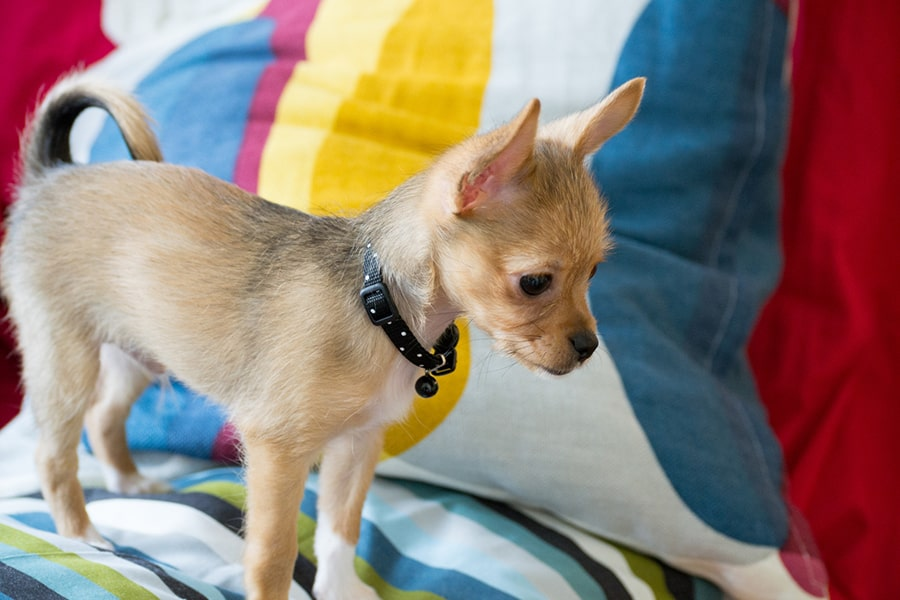 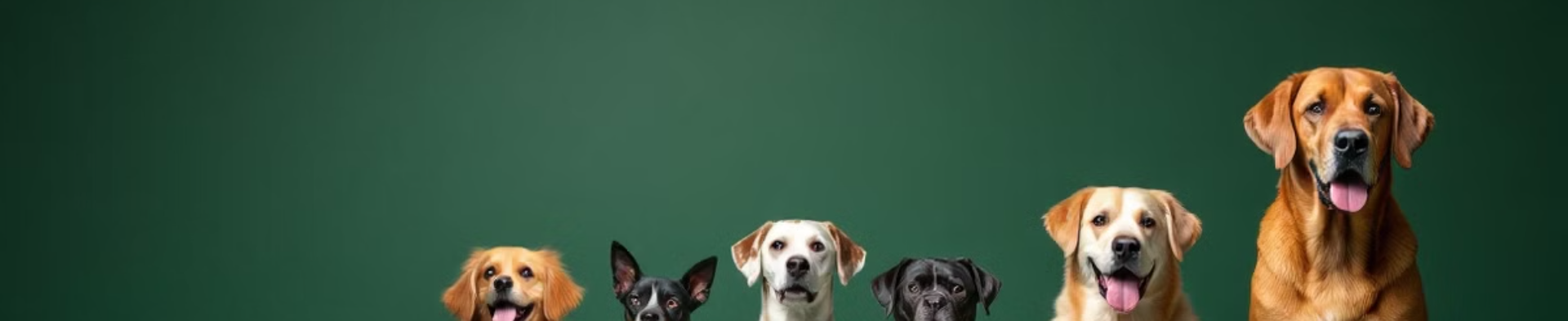 Köpek Irklarındaki Çeşitlilik
Benzersiz Çeşitlilik
Büyük Farklar
Aynı Tür
1
2
3
Köpekler, insan eliyle yapılan seleksiyon sayesinde inanılmaz çeşitliliğe sahiptir.
Şivava 1,5-2 kilo olabilirken, Great Dane 70-80 kiloya ulaşabilir.
Görünüşleri farklı olsa da tüm köpekler aynı türün varyeteleridir.
Küçük Irk Köpeklerin Avantajları
Kolay Taşıma
Seyahat Kolaylığı
Ekonomik Bakım
Küçük ırklar her yere götürülmesi ve muhafaza edilmesi kolaydır.
8 kilo altındaki köpekler uçak kabininde seyahat edebilir.
Beslenme ve bakım masrafları büyük ırklara göre daha düşüktür.
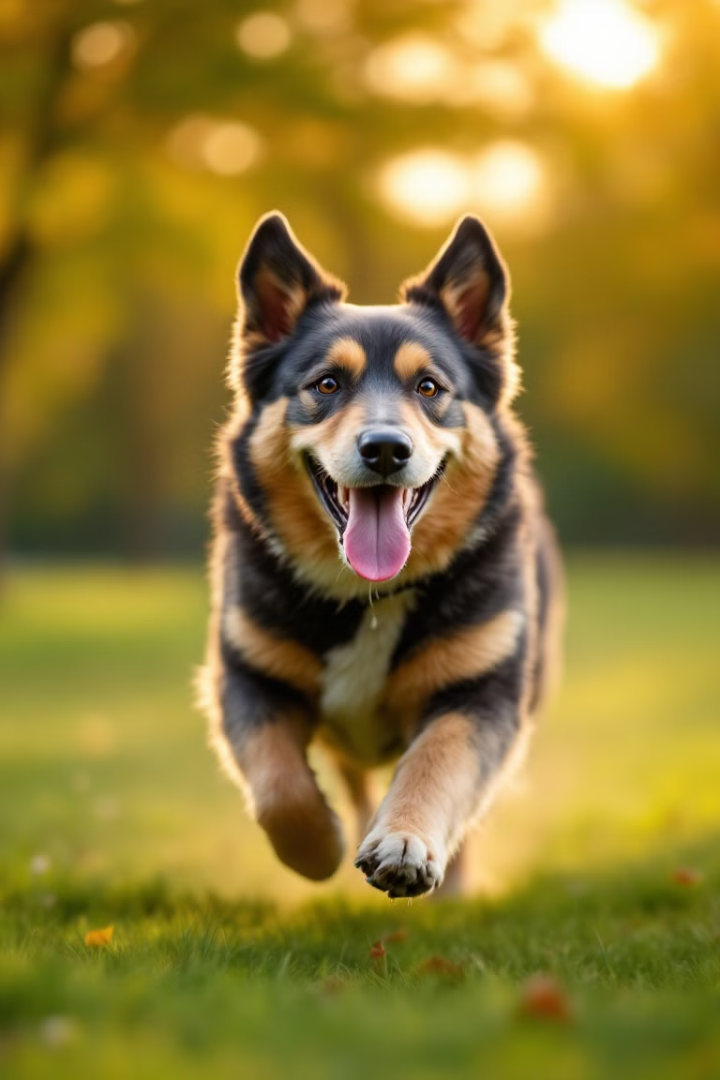 Büyük Irk Köpeklerin Özellikleri
Egzersiz İhtiyacı
Bakım Gereksinimleri
Büyük ırk köpekler daha fazla egzersiz ve aktivite gerektirir.
Daha fazla bakım ve özel muhafaza koşulları isterler.
Planlı Yaşam
Doberman gibi büyük ırklar düzenli egzersiz programı gerektirir.
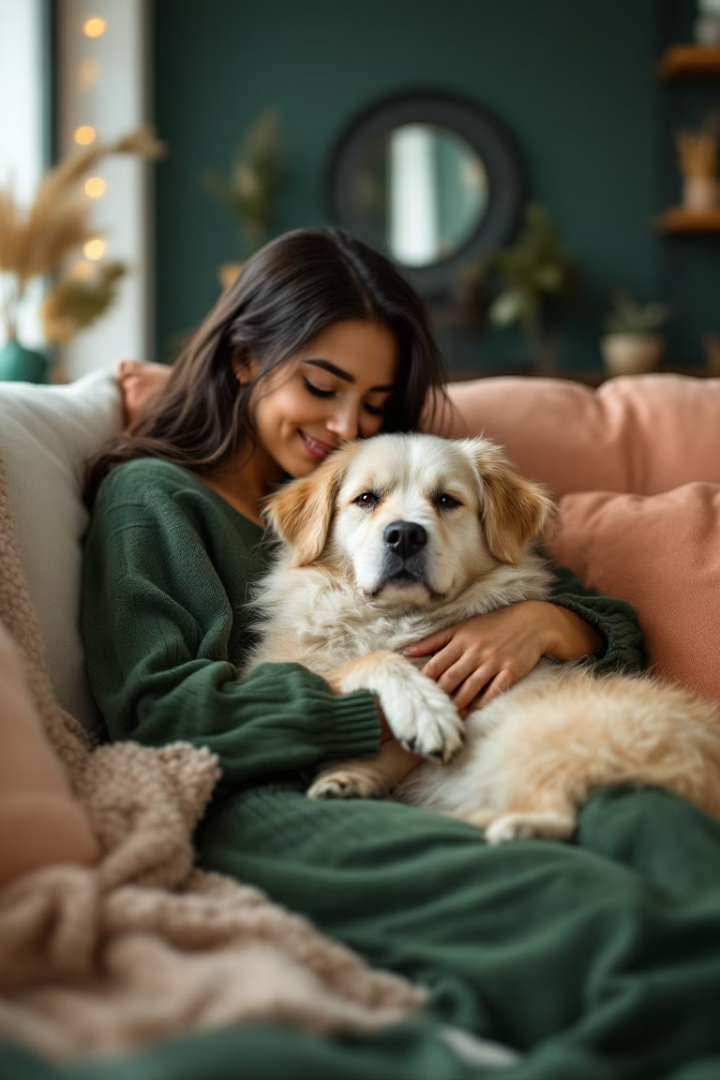 Yaygın Yanılgılar
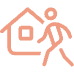 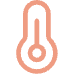 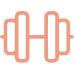 Ev Büyüklüğü
Statü Sembolü
Egzersiz Yanılgısı
Köpeğin mutluluğu evin büyüklüğüne bağlı değildir. Köpekler için önemli olan sahibiyle birlikte olmaktır.
Köpek bir aksesuar veya statü sembolü değildir. Bu algılardan uzak durmak gerekir.
Küçük ırkların da egzersize ihtiyacı vardır, sadece büyük ırklara göre daha azdır.
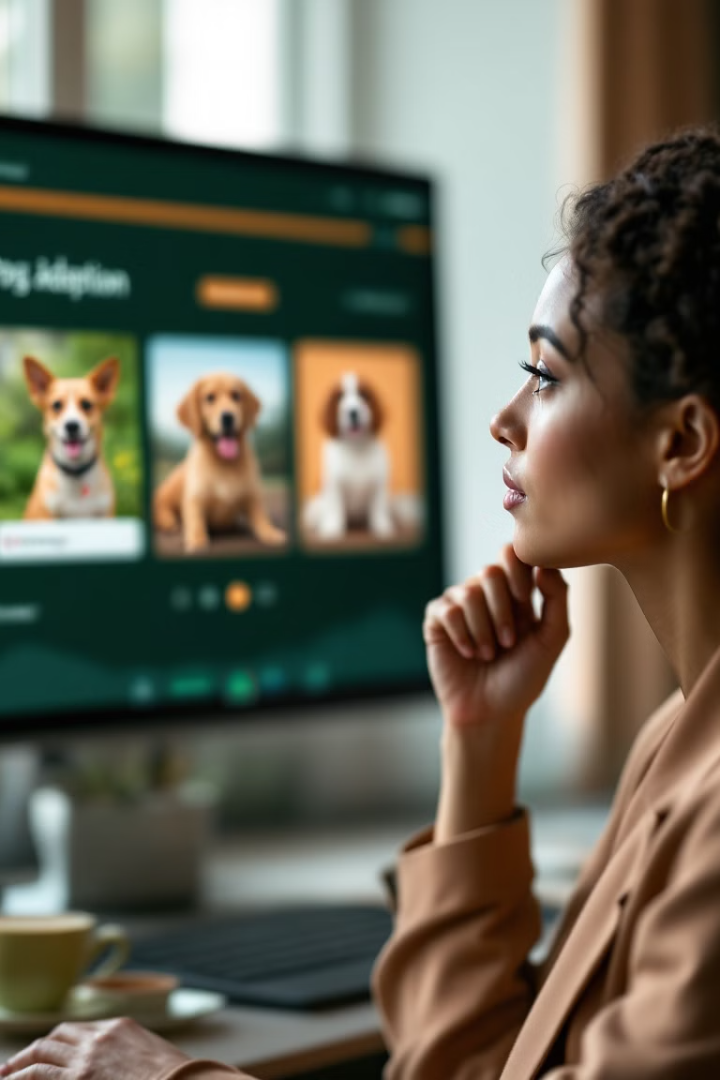 Seçim Kriterleri
Yaşam Tarzı
1
Günlük rutininiz ve köpeğe ayırabileceğiniz zaman önemlidir.
Seyahat Sıklığı
2
Sık seyahat ediyorsanız ve köpeğinizi yanınızda götürmek istiyorsanız küçük ırk avantajlıdır.
Egzersiz Planları
3
Egzersiz rutinleriniz büyük bir ırkı idare edebilecek seviyede mi?
Barınma Koşulları
4
Yaşam alanınız ve çevreniz hangi ırka daha uygun?
Sonuç: Doğru Seçim
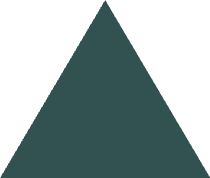 Mutlu Birliktelik
1
Sizin ve köpeğinizin mutluluğu en önemli faktördür.
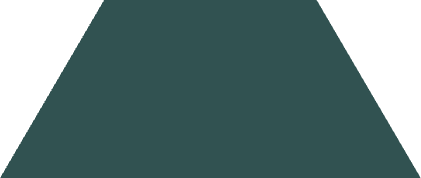 Yaşam Tarzına Uyum
2
Köpeğiniz günlük yaşamınıza ve rutininize uymalıdır.
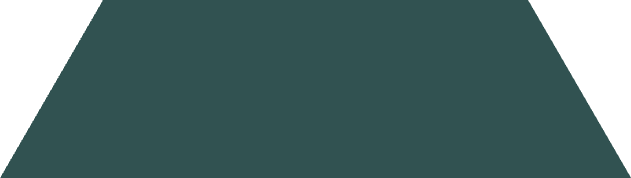 İhtiyaçları Karşılama
3
Köpeğin temel ihtiyaçlarını karşılayabilmelisiniz.
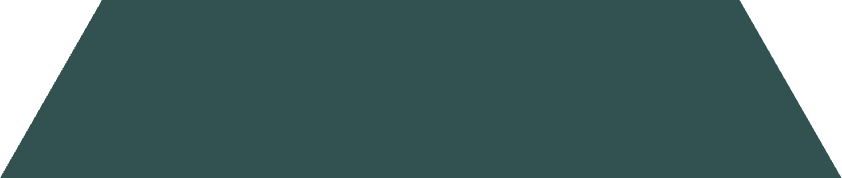 Sevgi ve Bağlılık
4
Irk fark etmeksizin, tüm köpekler sevgi ve ilgi ister.
Ev yaşamına uygun ırklar …
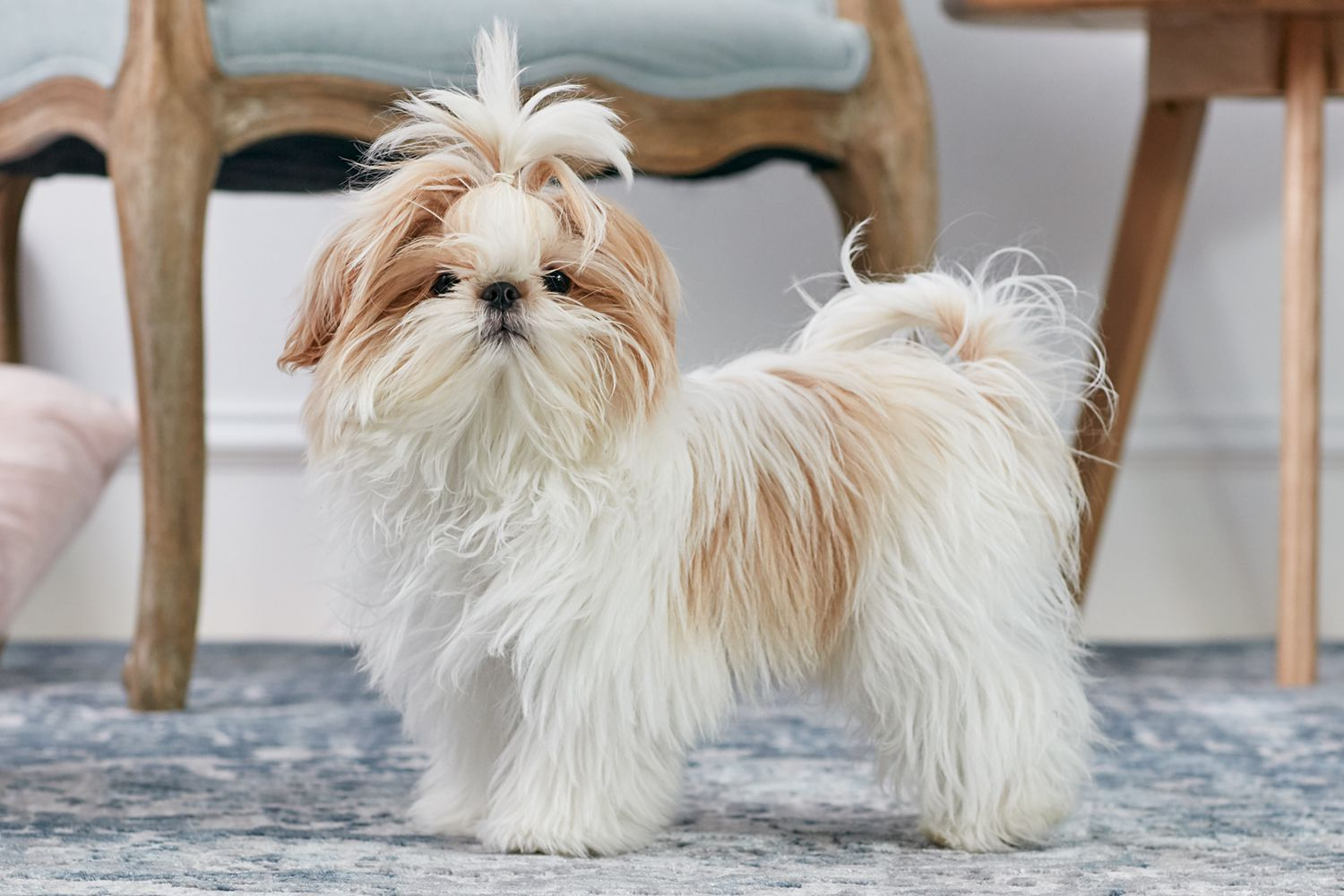 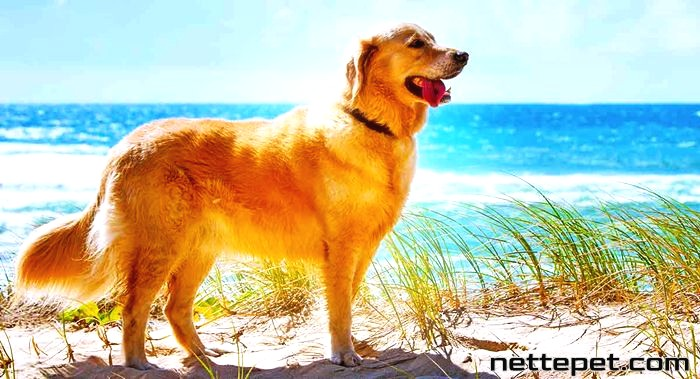 Golden retriever 
Labrador retriever 
Alman çoban köpekleri 
Amerikan bully
Shih tzu 
Poodle 
Pug 
Maltese 
Papillon
Pomeranian
Chihuahua
Schnauzer
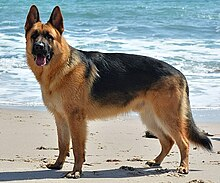 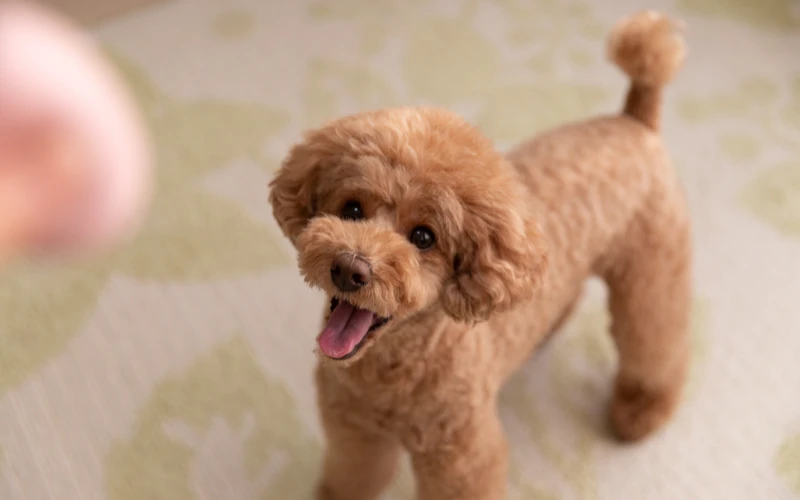 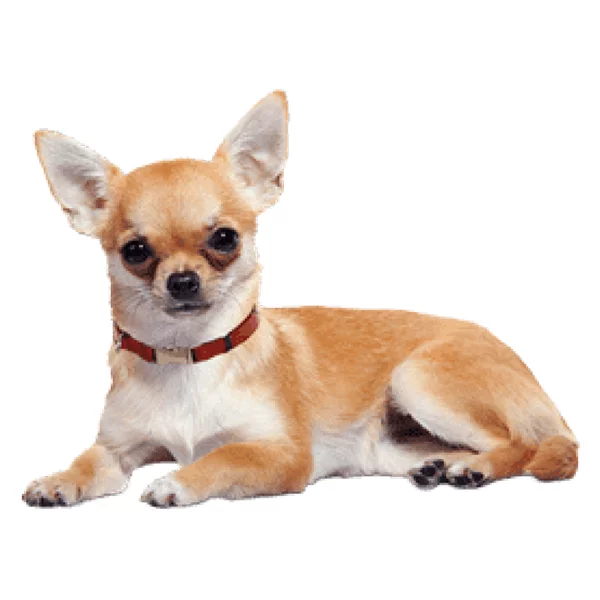 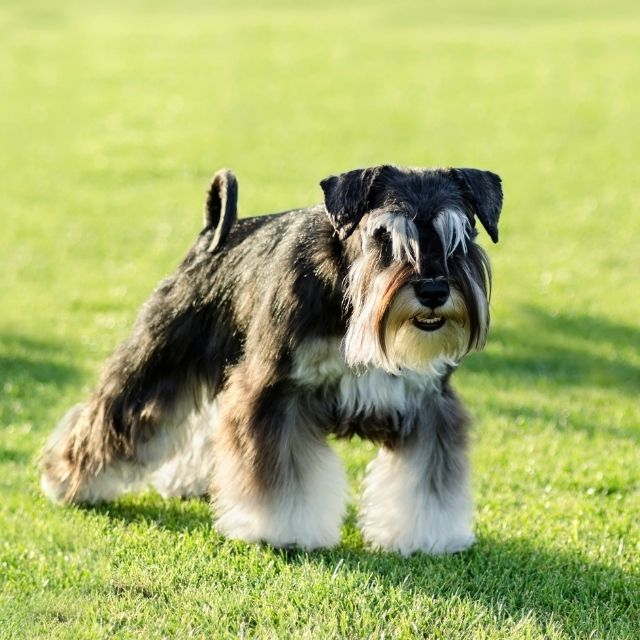 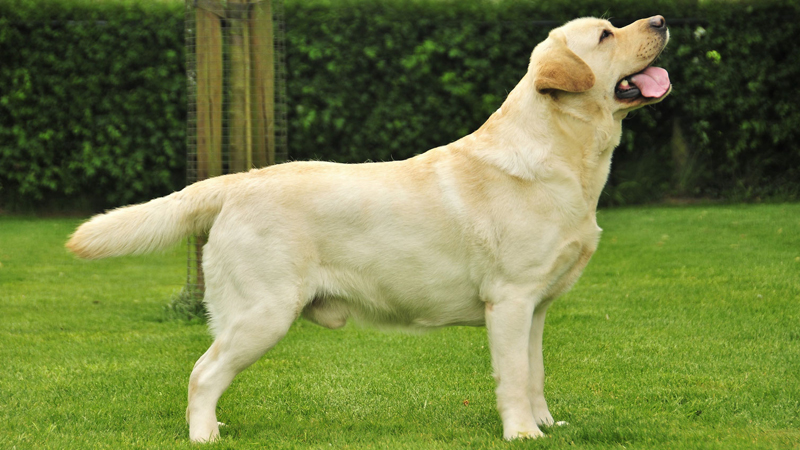 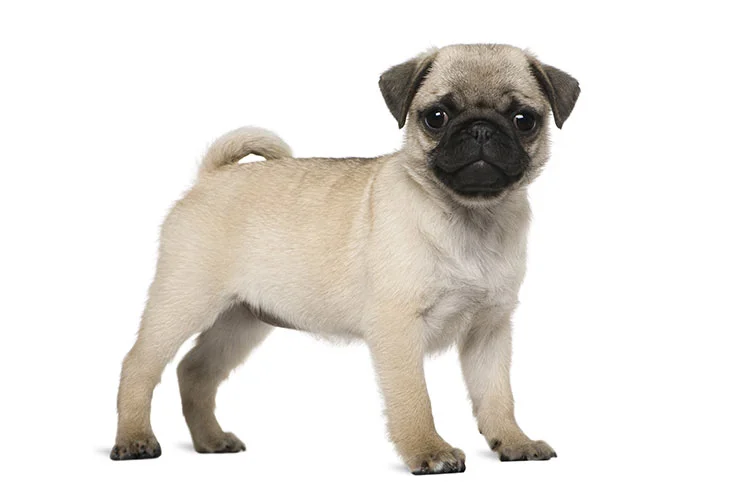 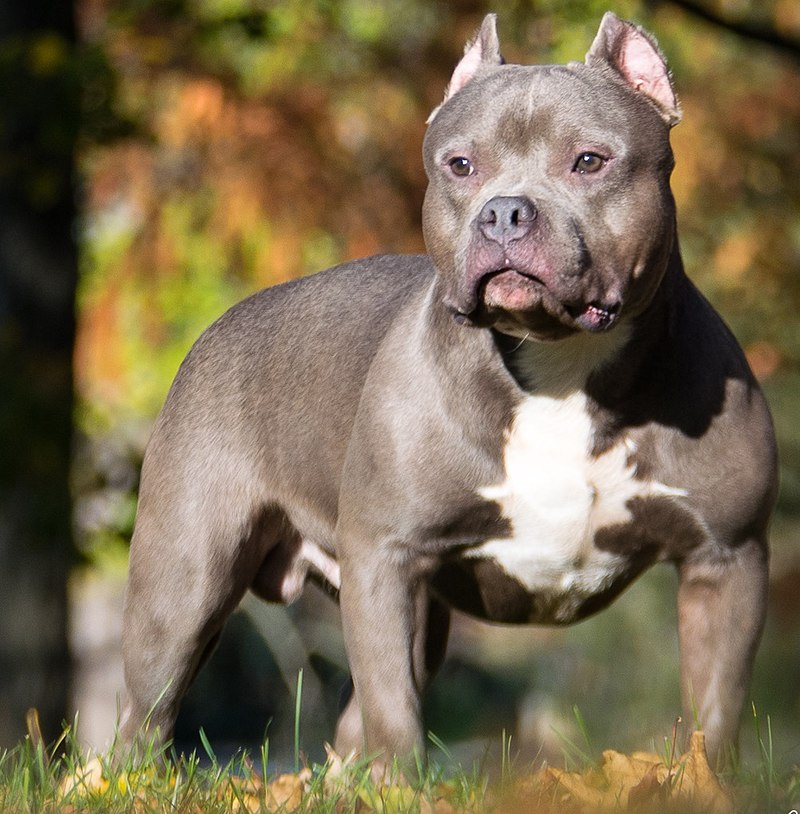 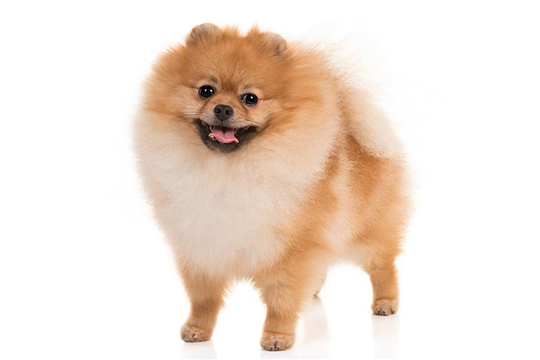 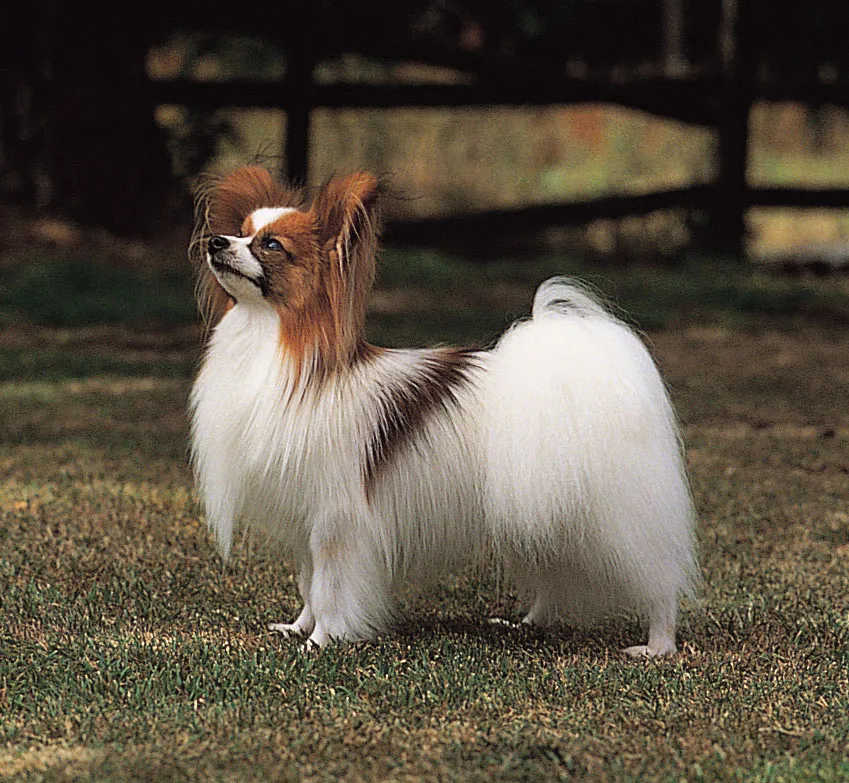 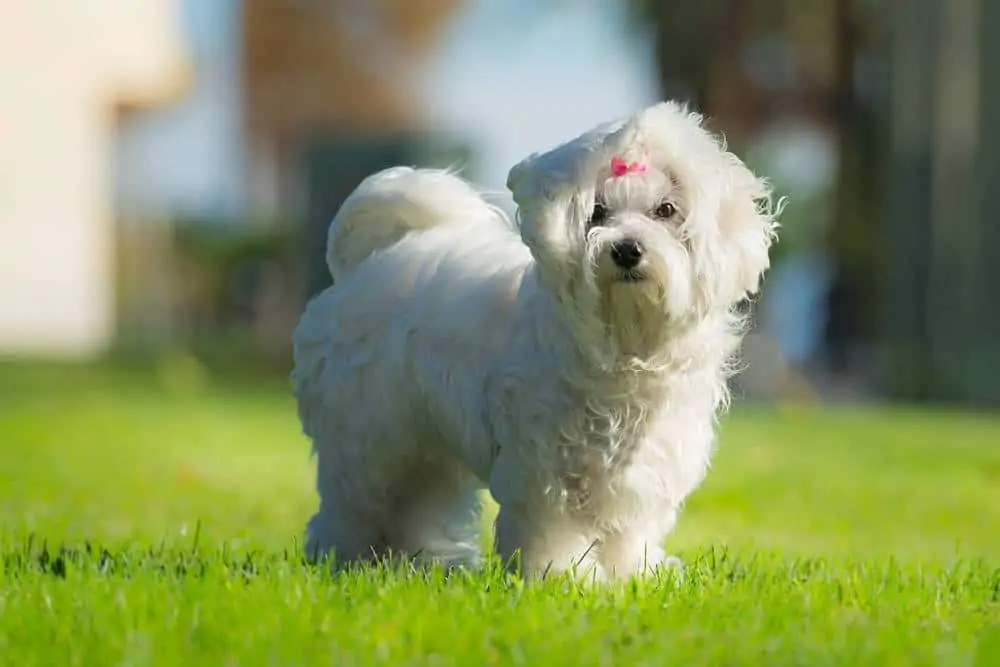 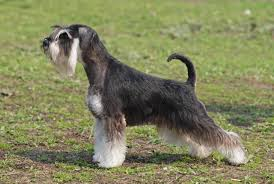 Tüy sorunu !!!
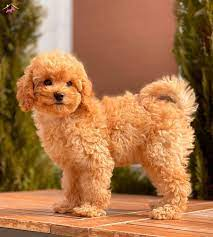 Poddle
Maltese
Shih-tzu
Schnauzer
Yorkshire terrier 
Kerry blue terrier
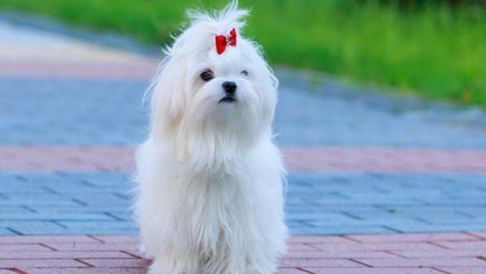 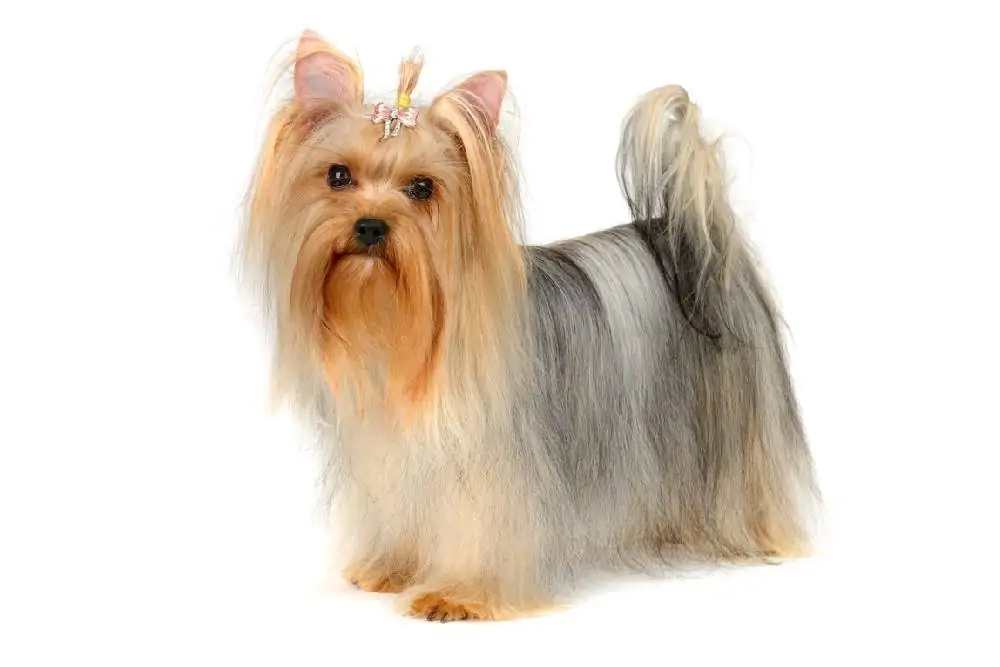 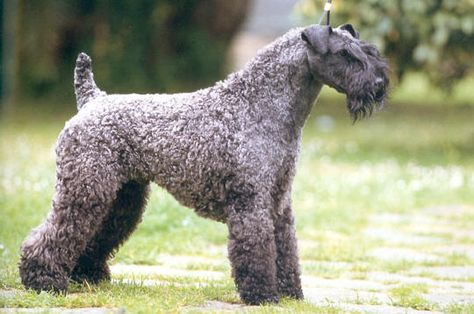 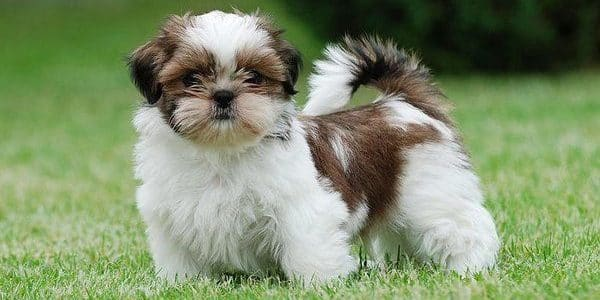 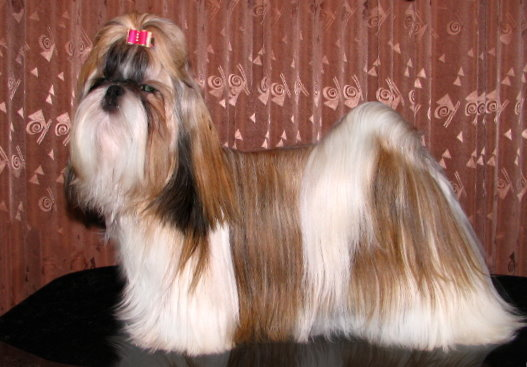 Bunlar dışında;
Yavru mu, yetişkin mi?
Saf mı, melez mi?
Pet mi, görev mi?
Nereden?
Kimden?
Vb.
Barınak Köpekleri
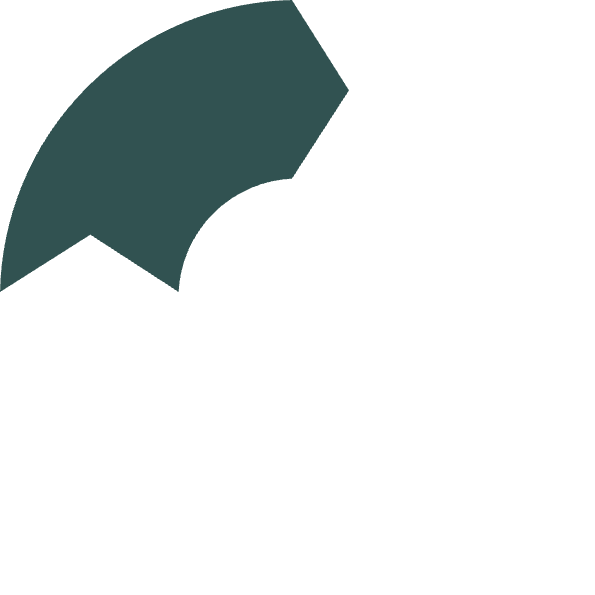 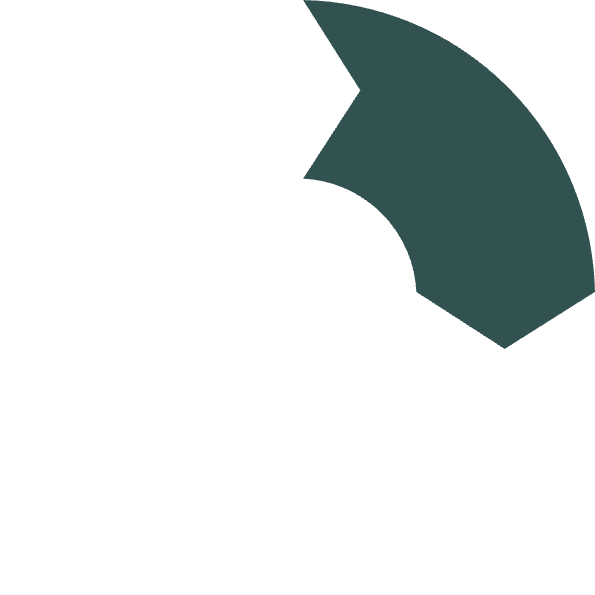 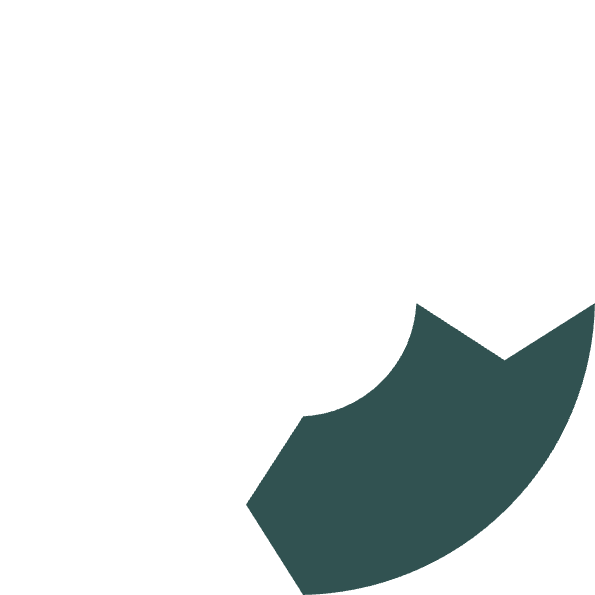 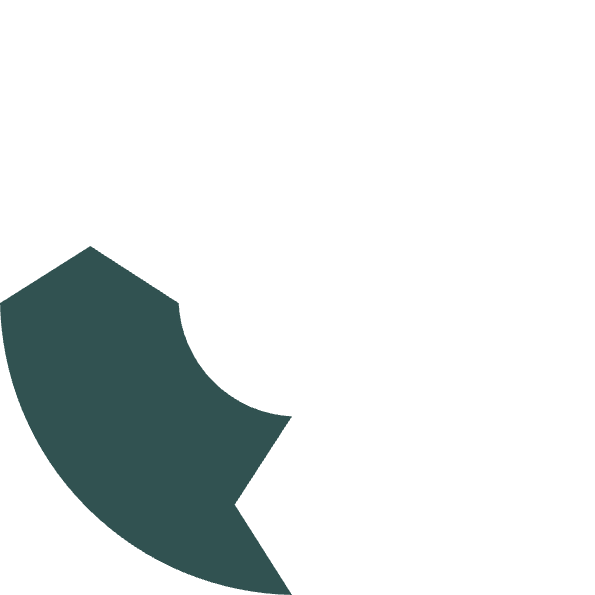 Hastalık Riski Azalır
Sağlık Avantajı
1
Saf ırkların taşıdığı genetik hastalıklara sahip olma olasılıkları daha düşüktür.
Melez köpekler genellikle daha dayanıklı ve dirençlidir.
2
4
İkinci Şans
Çeşitli Seçenekler
3
Barınak köpeklerini sahiplenmek onlara yeni bir hayat şansı verir.
Barınaklarda küçük, orta ve büyük boy köpekler bulunur.